27 Feb. 2011- The Next Step- Ahmed Refa’t
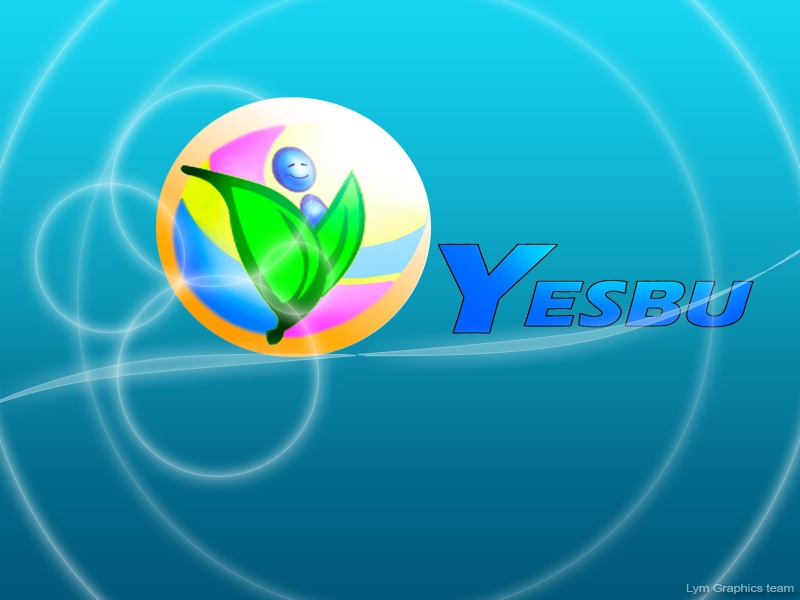 www.yesbu.org
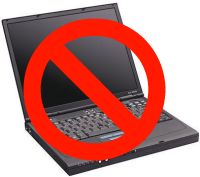 Please
الزعيم مصطفى كامل
الامم لا تنهض الا بنفسها
 ولا تسترد استقلالها الا بجهودها
ماذا حدث؟
حقول أيه ولا أيه ولا أيه
شفتوا بقي كام أيه!!!
■حقول إن مصر الحقيقيه هي ألي شافها العالم كله في ميدان التحرير
■لما تلاقي مسلم بيصلي وأخوه المسيحي بيحميه
■لما تلاقي مسلم واقف قدام كنيسه بيحميها والشرطه غايبه، 
ومفيش فتنه ذي ما كانوا بيقولوا علينا ومصدقين
■لما تلاقي شاب واقف بيطالب بحقه، وبرده دمه خفيف
■لما تلاقي في عز الازمه عروسين قرروا يفرحوا كل ألموجودين ، فعملوا فرحهم والدبابه كانت بتزفهم
■لما تلاقي كل العالم بيخاف من حاجه أسمها دبابه، وأحنا واقفين جنبها وبنتصور وبنحط صورنا علي الفيس بوك
■لما تلاقي قداس مسيحي وجنبه مسلميين مصليين
ومش بس كده
■لما تلاقي شاب صغير في أيده صفاره علشان ينظم المرور
■لما تلاقي الشباب قرر ينضف البلد ويشيل منها أي تدمير
■لما تلاقي الغرب كله بيقولوا احنا عايزين قيم المصريين
عرفت بقي يعني أيه تكون مصري
■حتشتغل وتعمل ألي عليك، بس المهم شغلك يبقي بضمير
■حعتمد علي نفسي وحبني نفسي بنفسي
■مش حقول أصل الظروف والقيود، ما أنت اللى أثبت أن ما فيش حاجه أسمها ظروف أو قيود
■مش حعلق مشاكلي علي شماعه الظروف، وحعمل شماعه جديده أسمها الأمل والتغيير
شفت ناس بتموت بعض
 قدام عين الحكومه
 بس عمرى ماشفت ناس بتحمى بعض فى غياب الحكومه يارب نفضل كده على طول وهوا دا التغيير الحقيقى ! 
عاشت مصر ... تحيا مصر و شعب وشباب وارض وتراب مصر
حخلي في لغه حوار بيني وبين غيري، وححترم رأي الغير 
حتي لو كان مخالف لرأيي
ححترم رأي الجماعه
 حتي لو كان رأيي مش معاهم، 
بس المهم الأغلبيه يكونوا متفقين علي الخير
مش حكون ديكتاتور
 والعند يولد الغرور
عرفتوا بقي
 أيه اللى حصل في ميدان التحرير
أدخلوا مصر إن شاء الله أمنين
عاشت مصرحرة
a picture is worth a thousand words
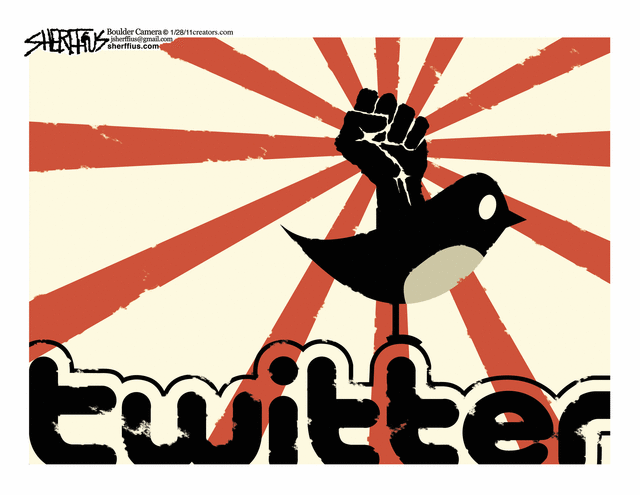 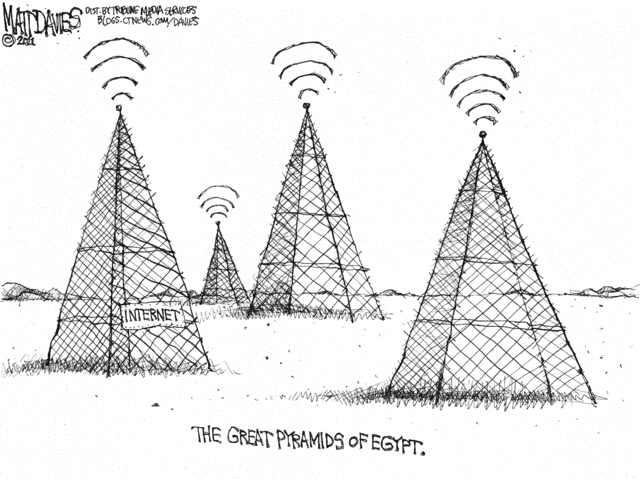 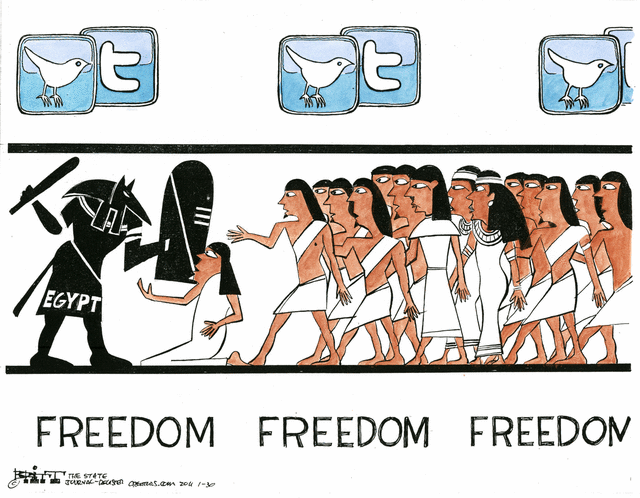 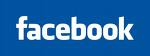 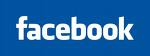 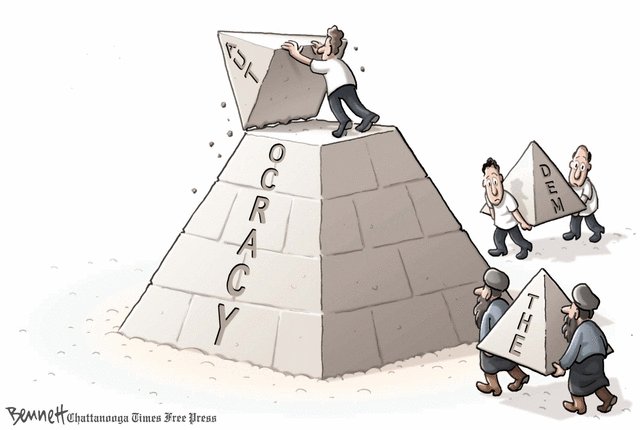 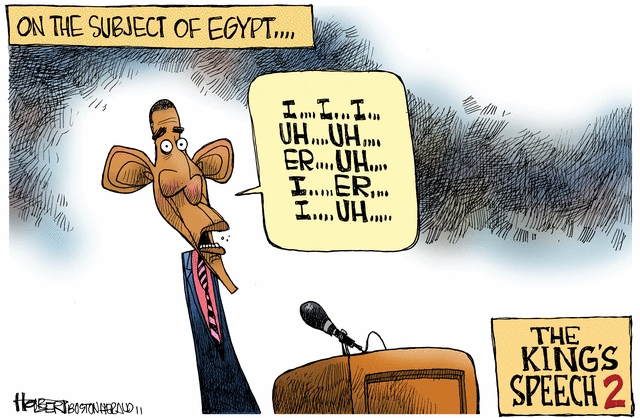 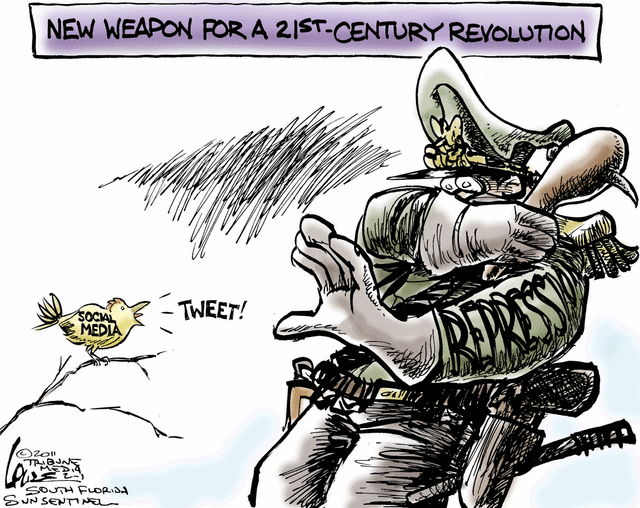 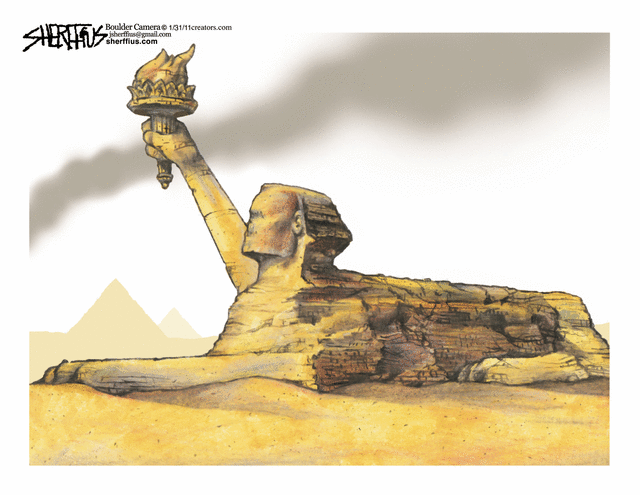 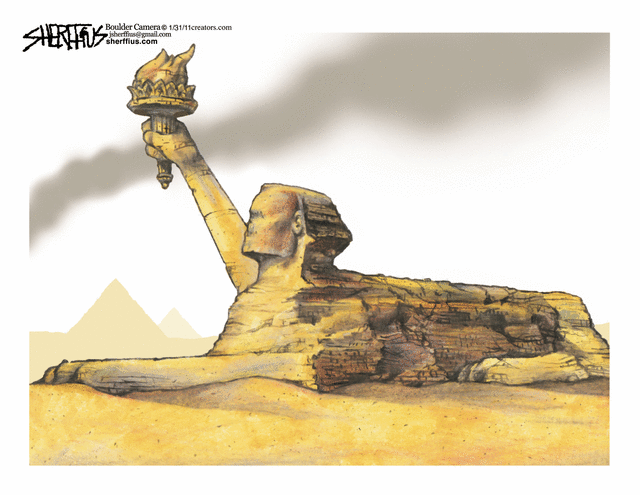 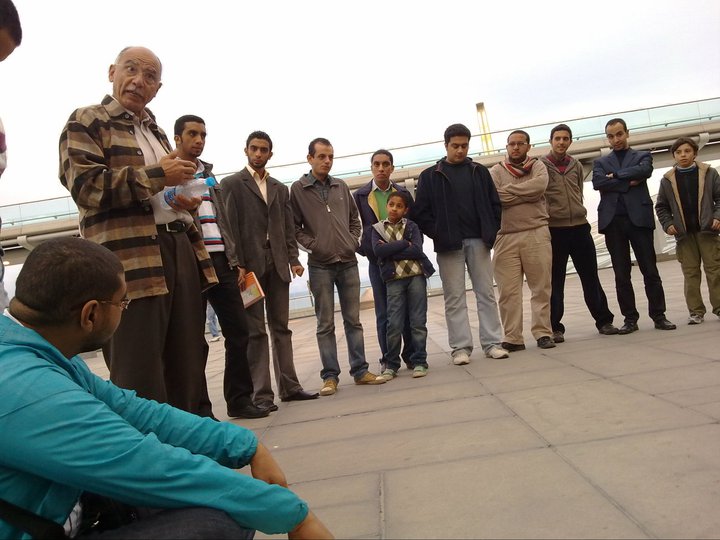 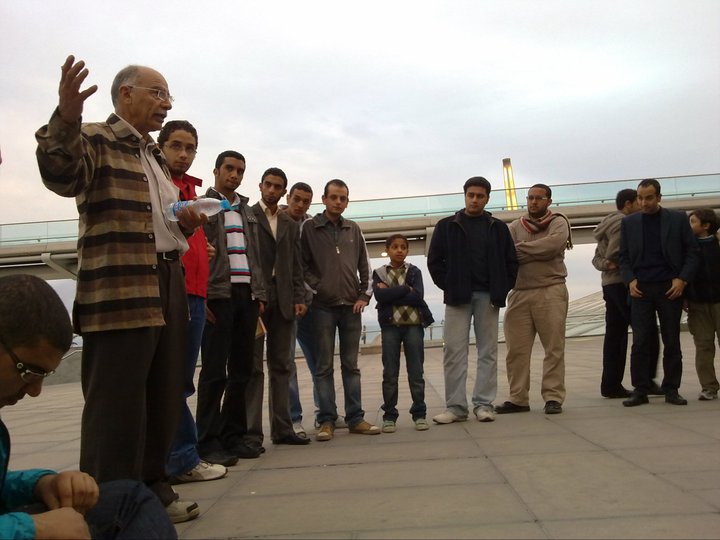 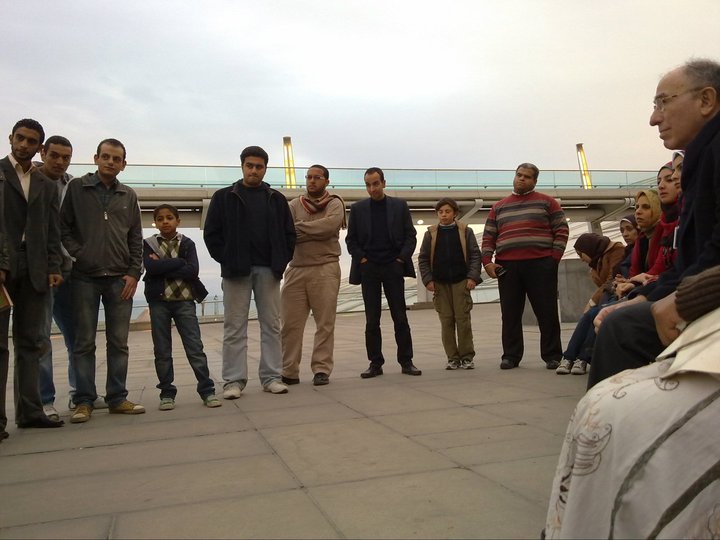 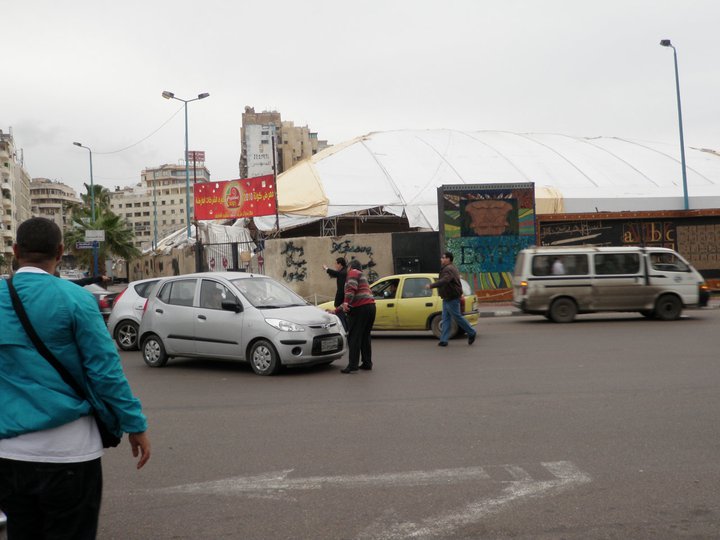 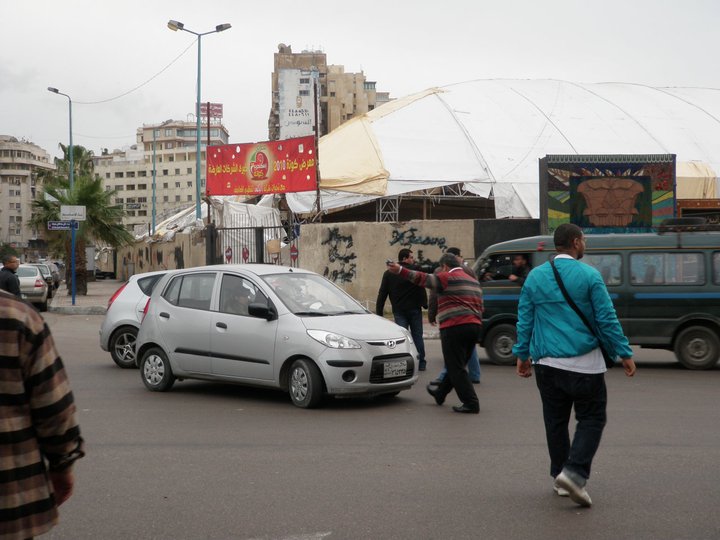 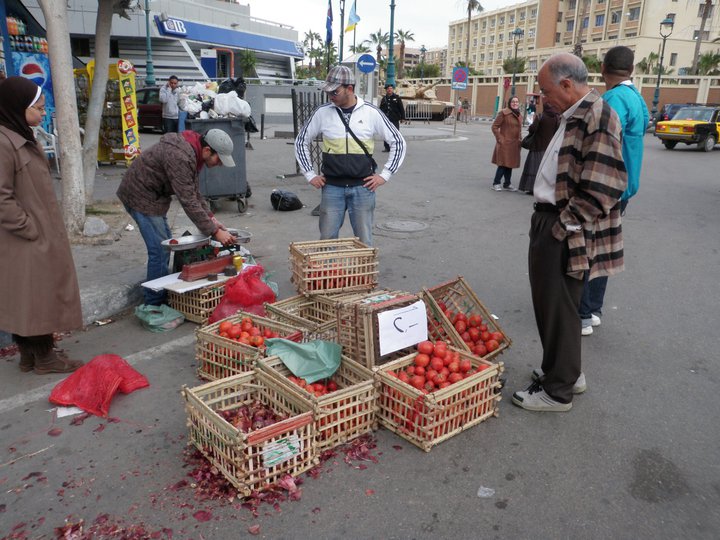 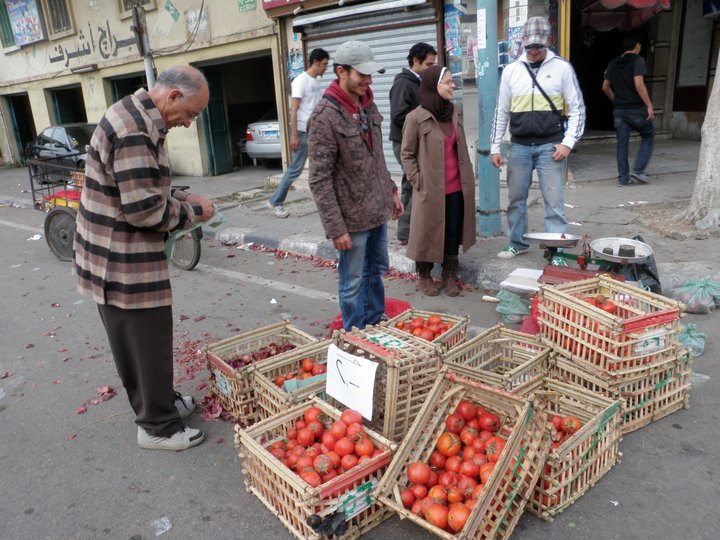 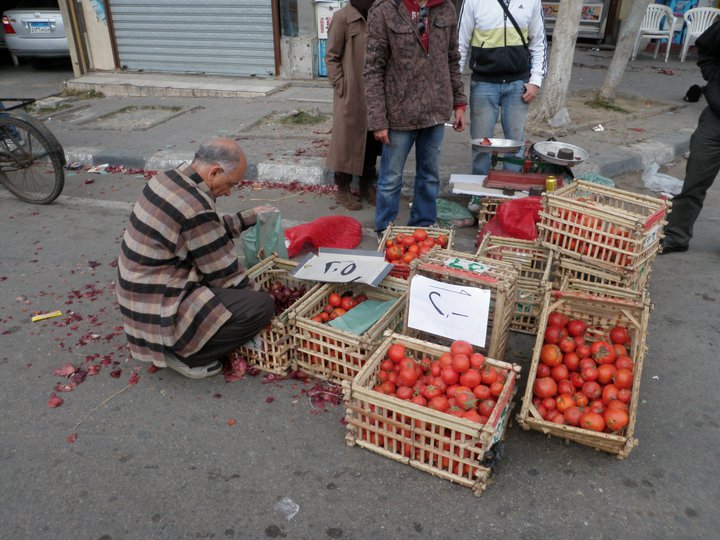 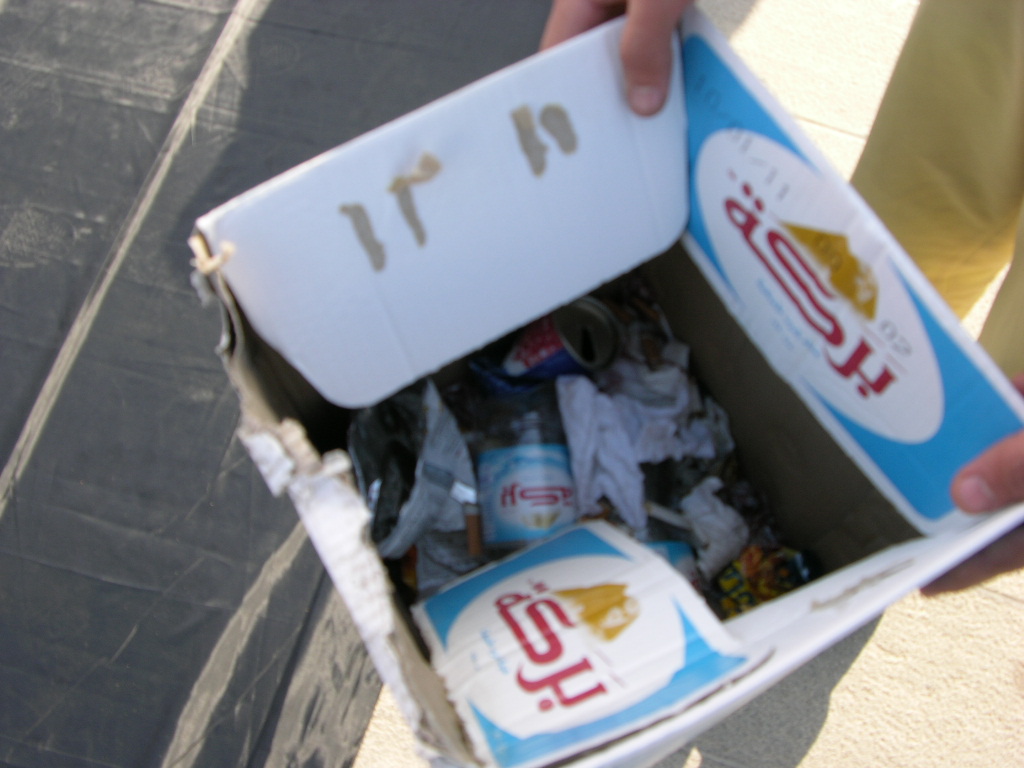 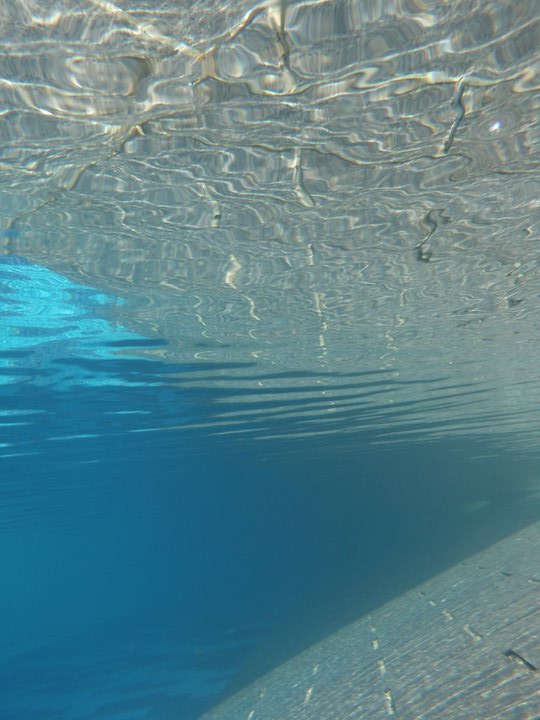 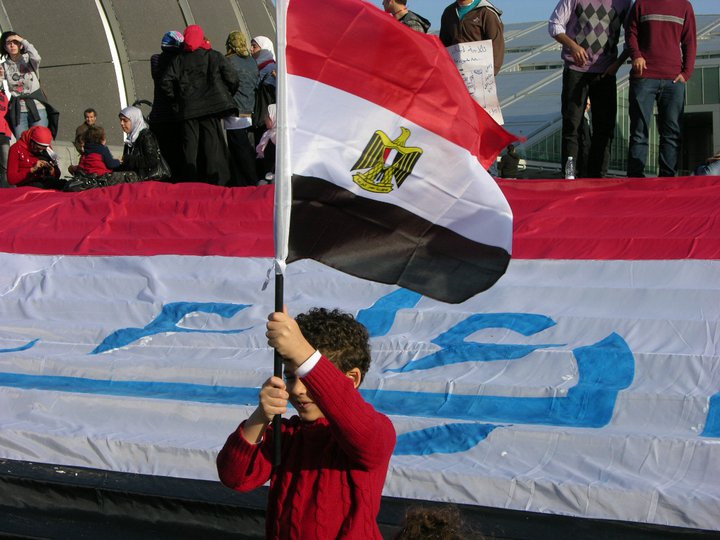 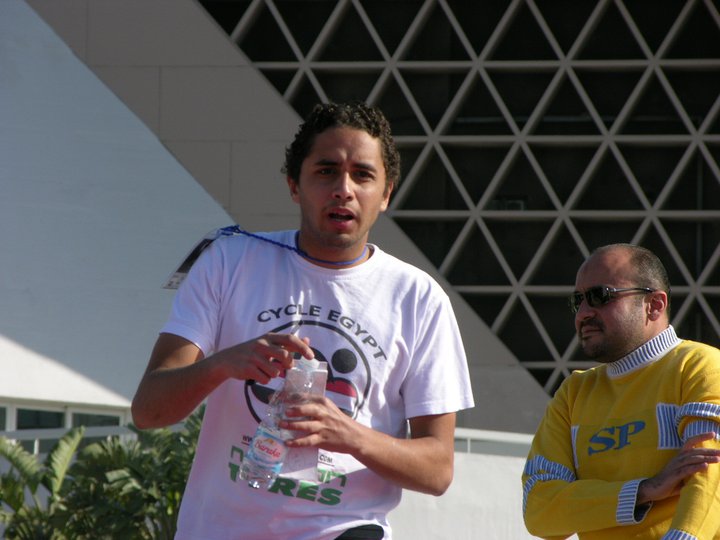 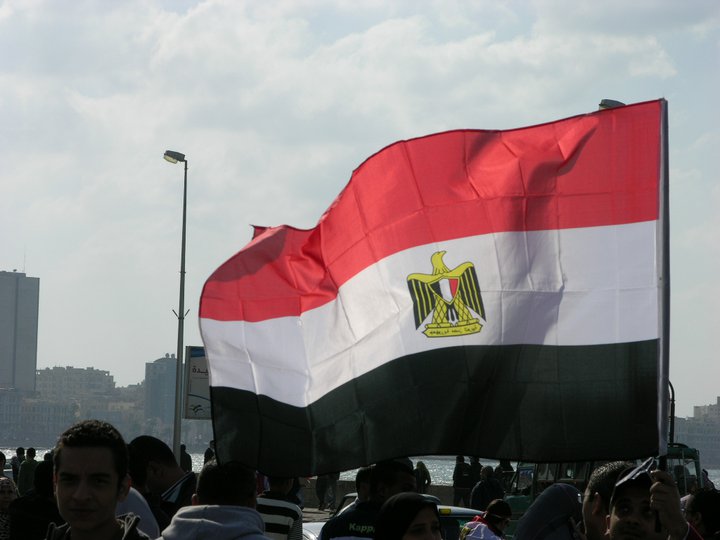 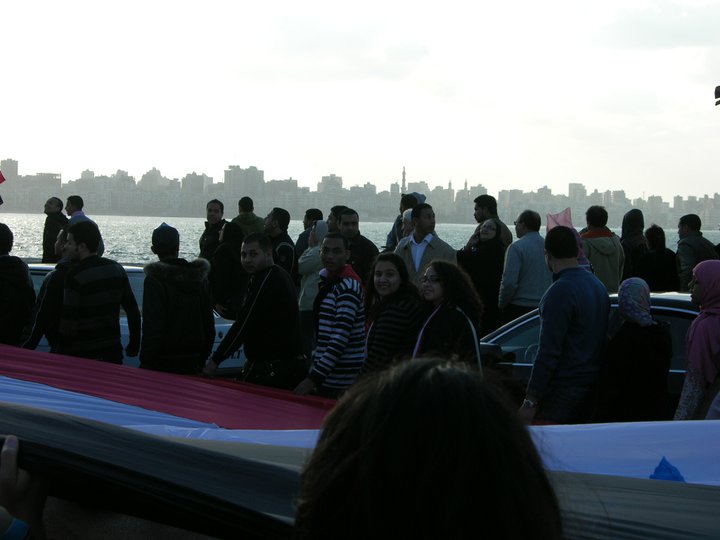 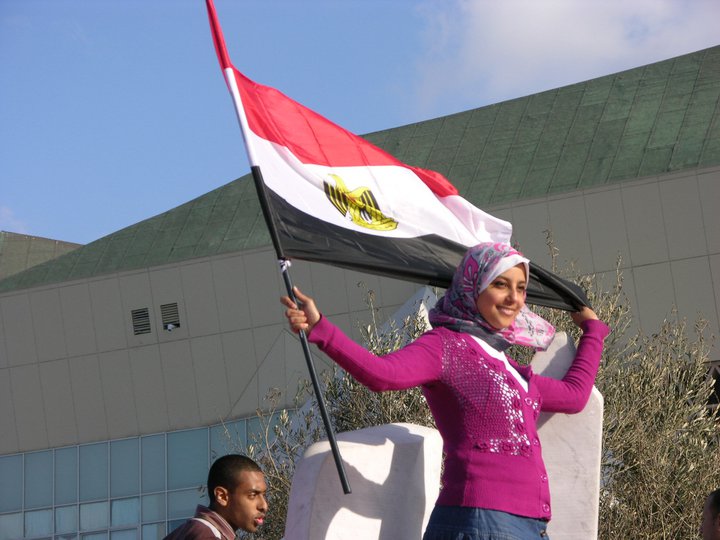 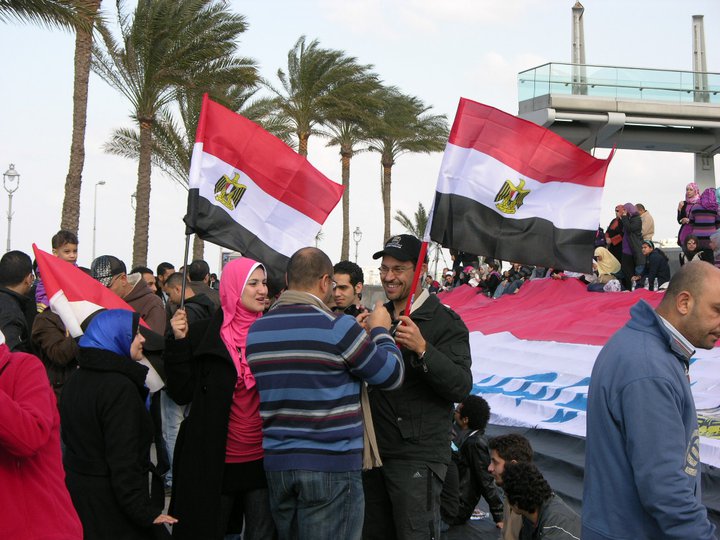 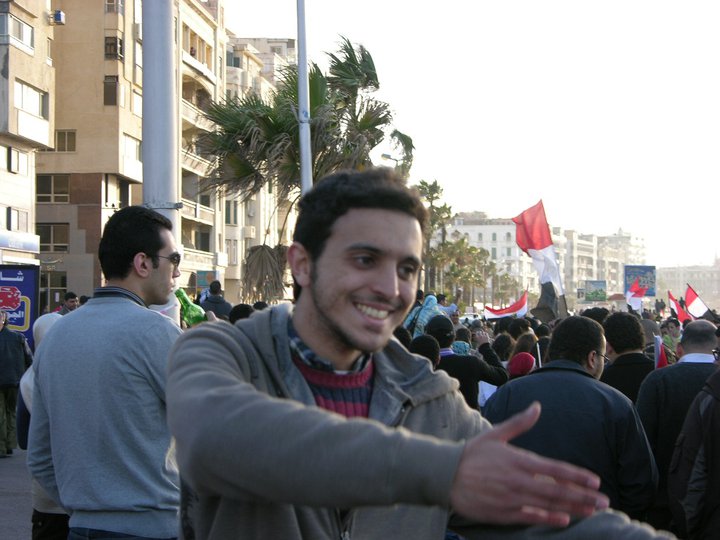 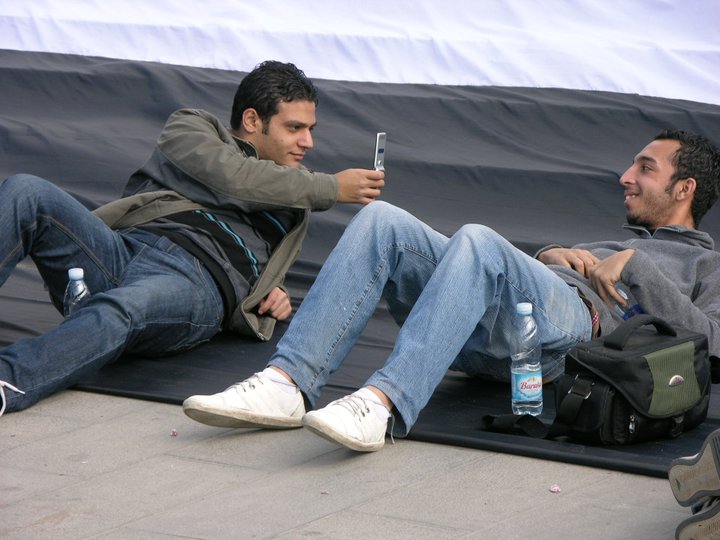 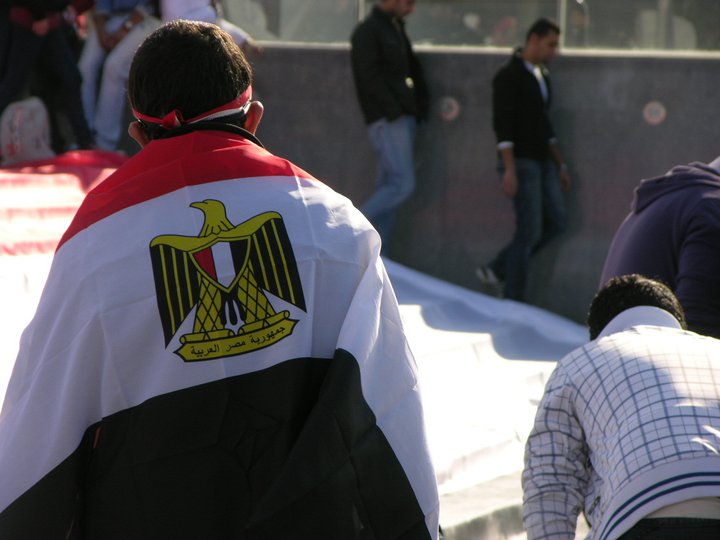 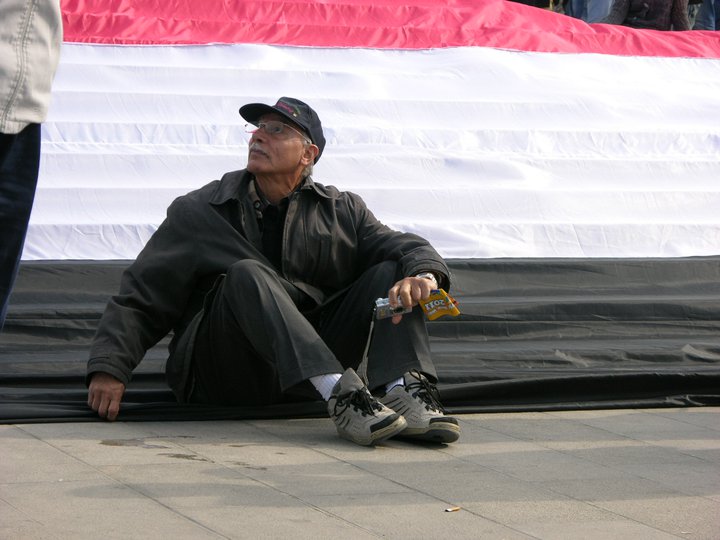 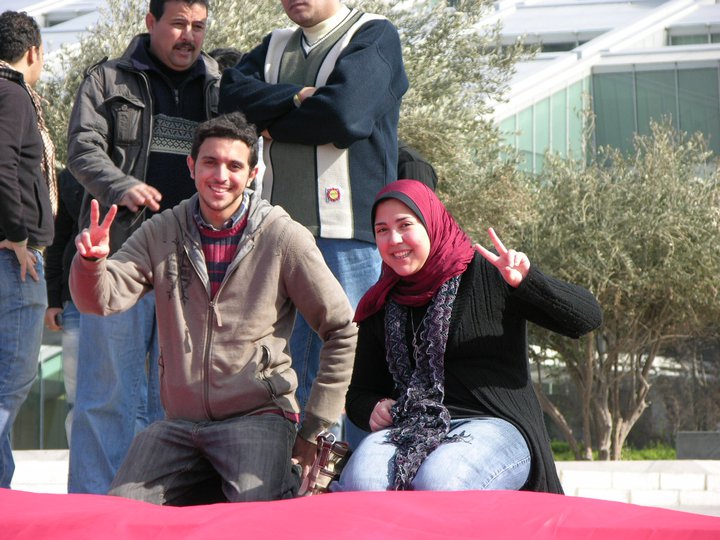 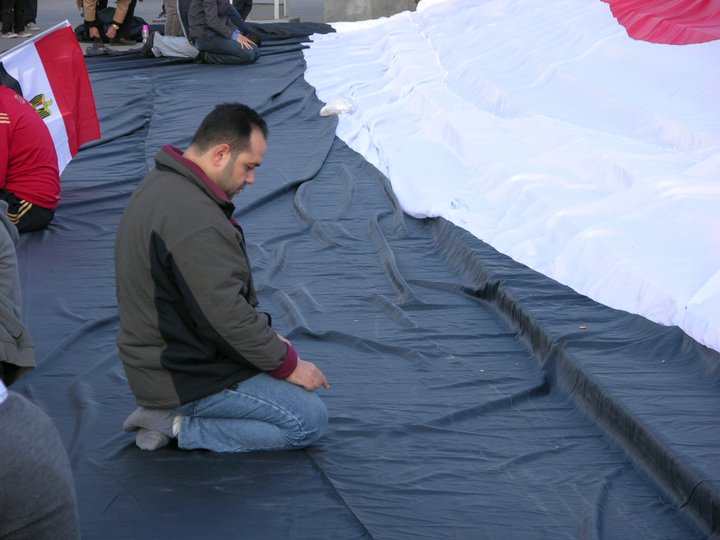 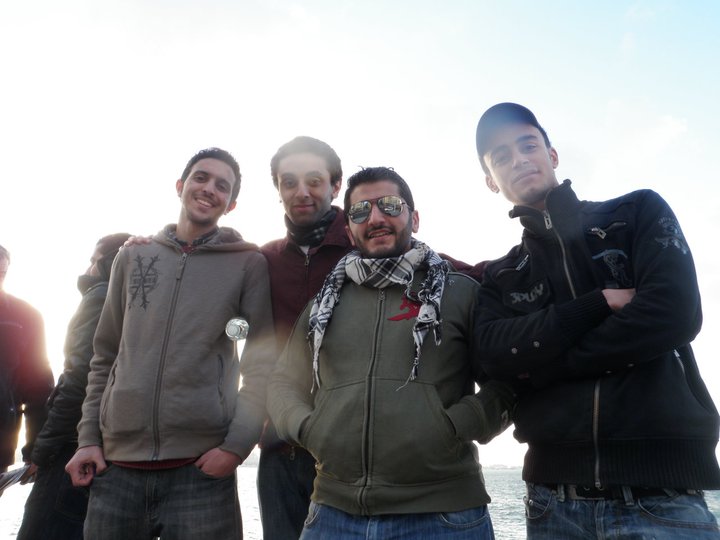 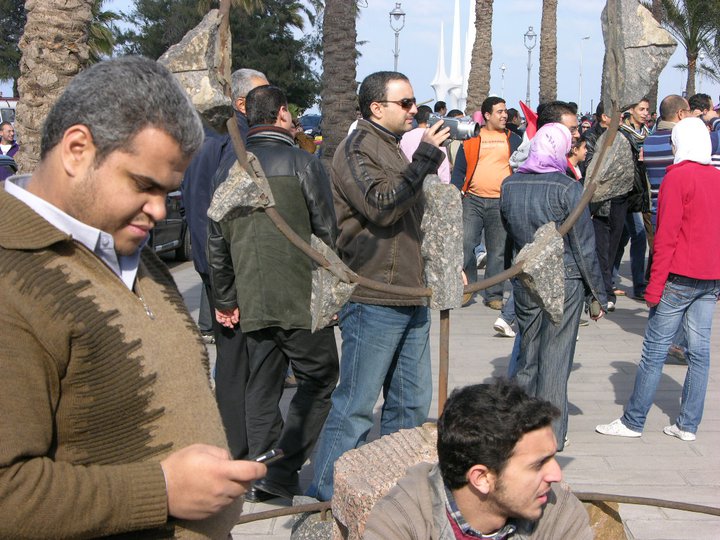 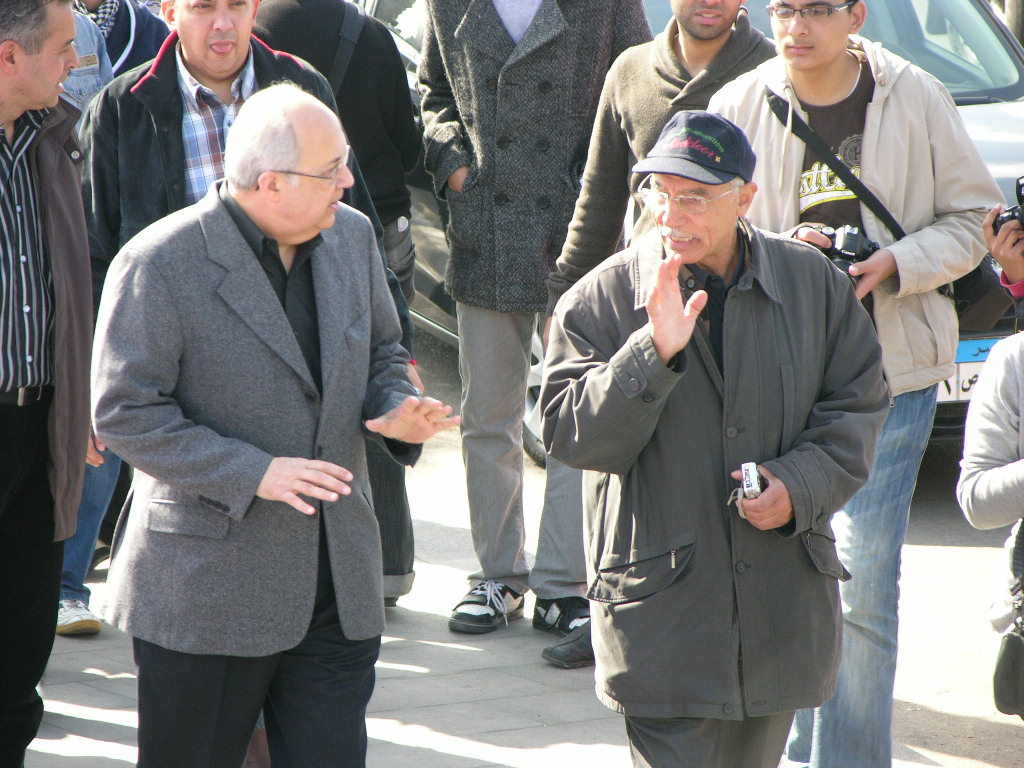 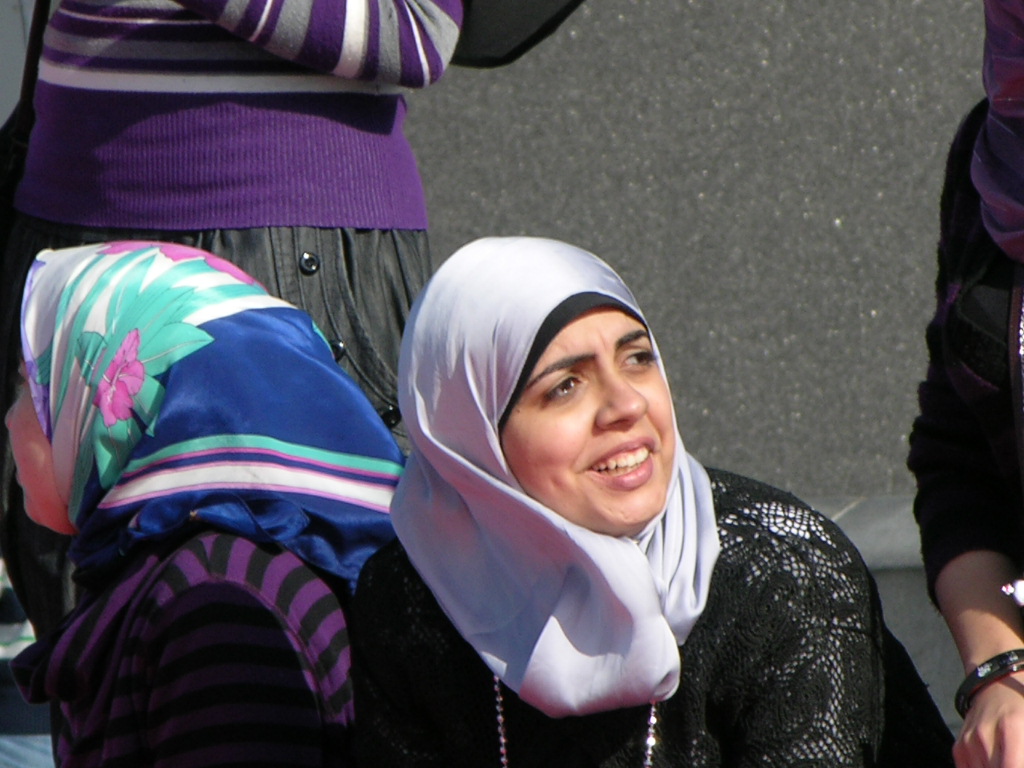 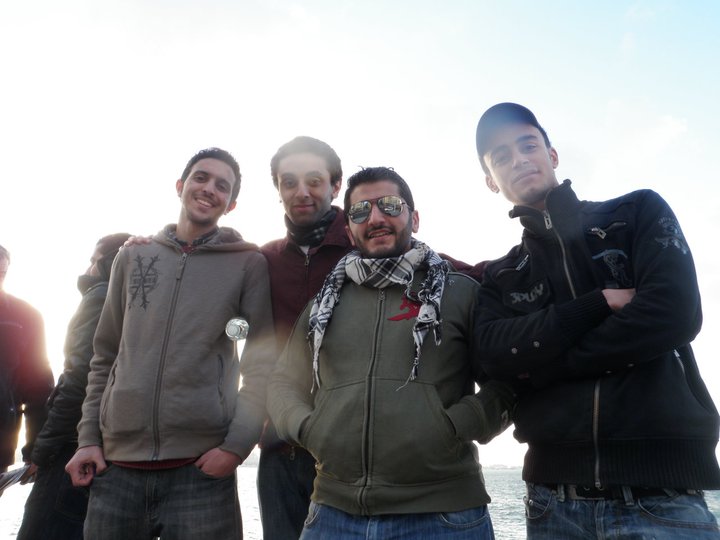 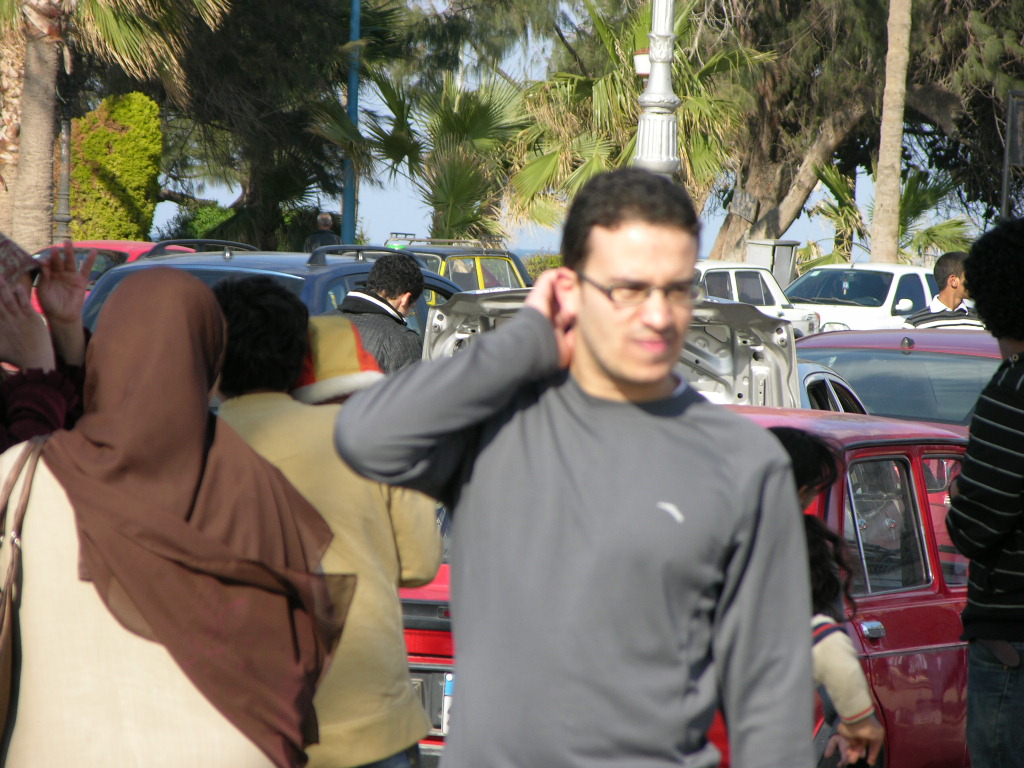 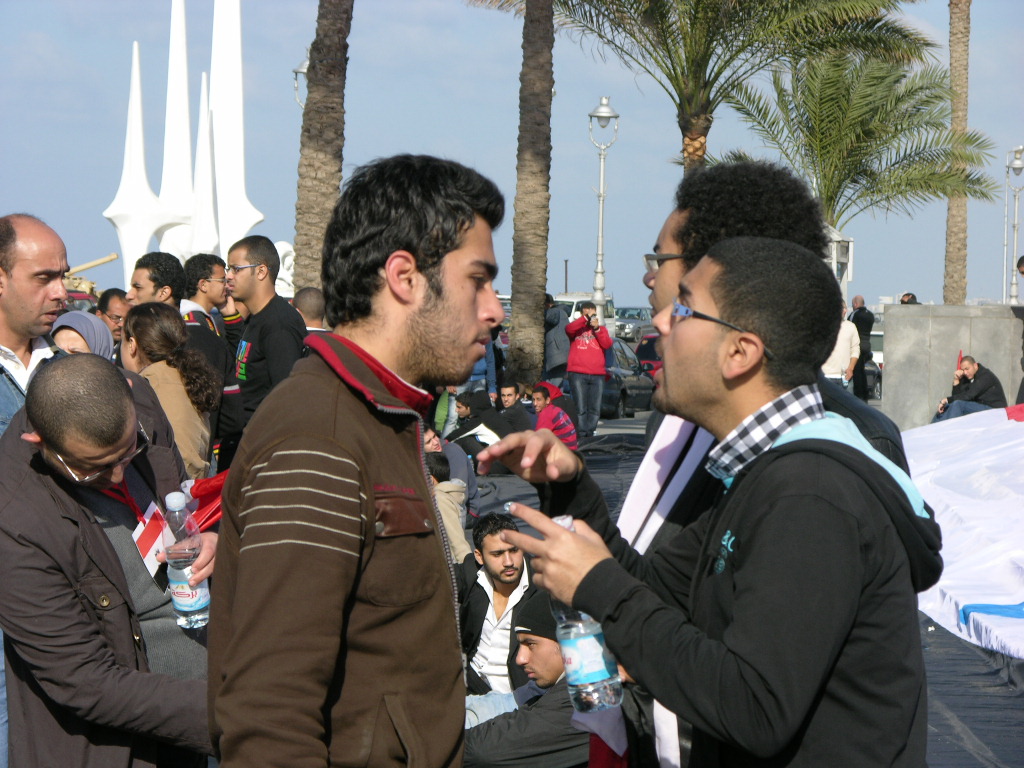 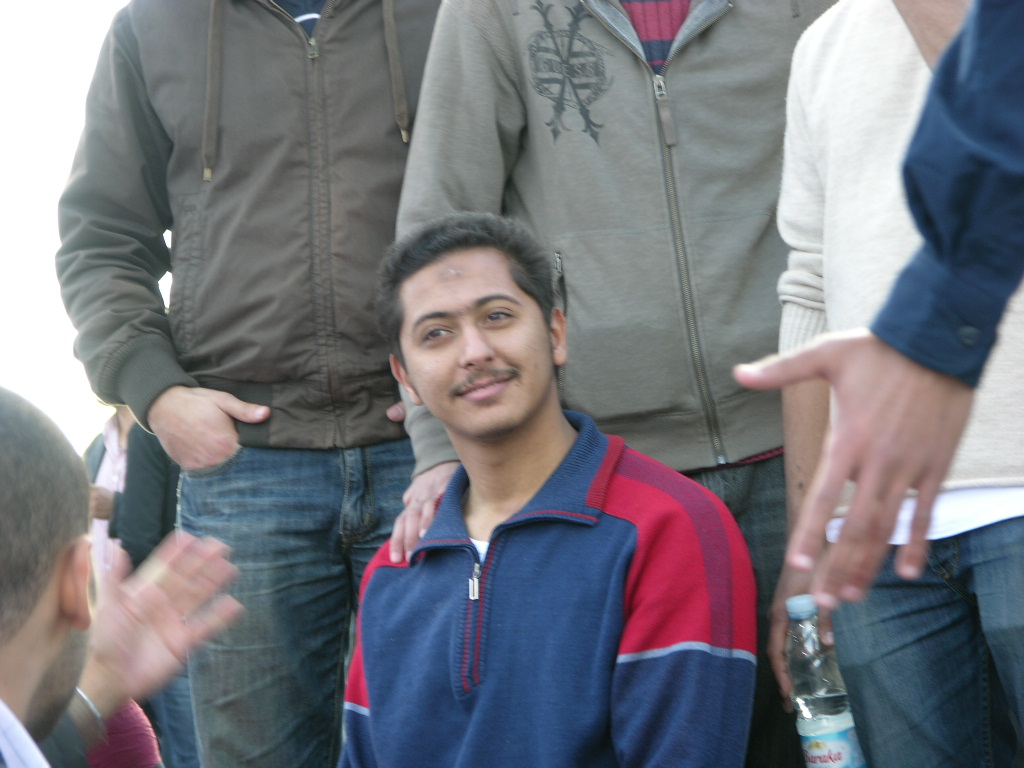 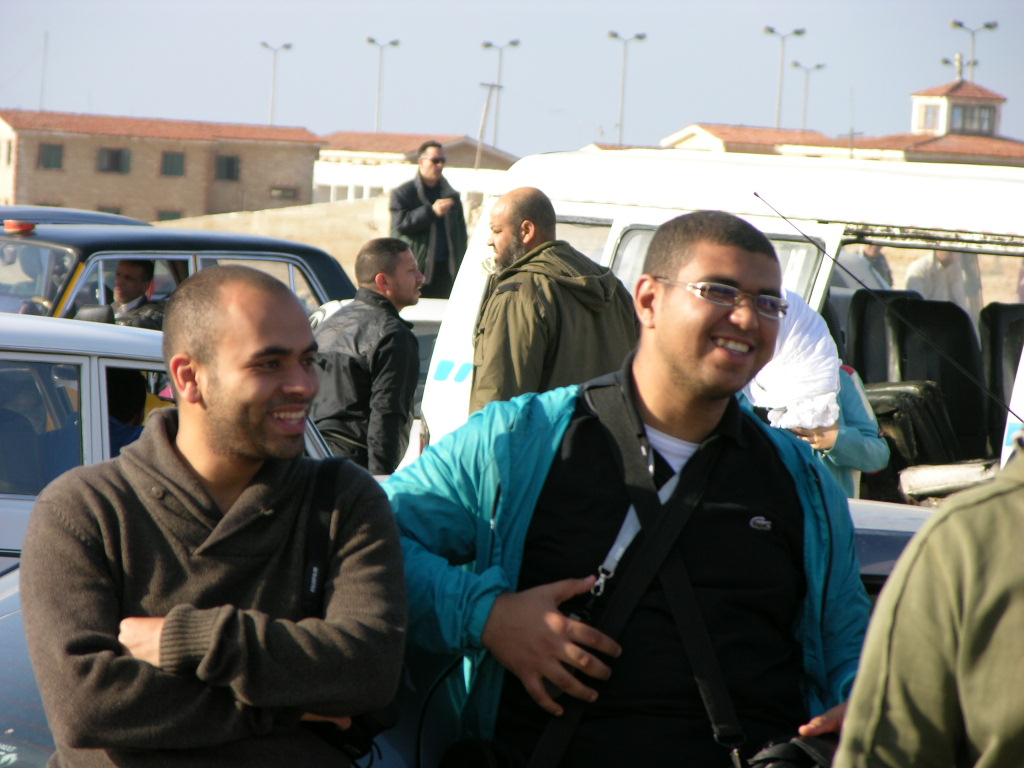 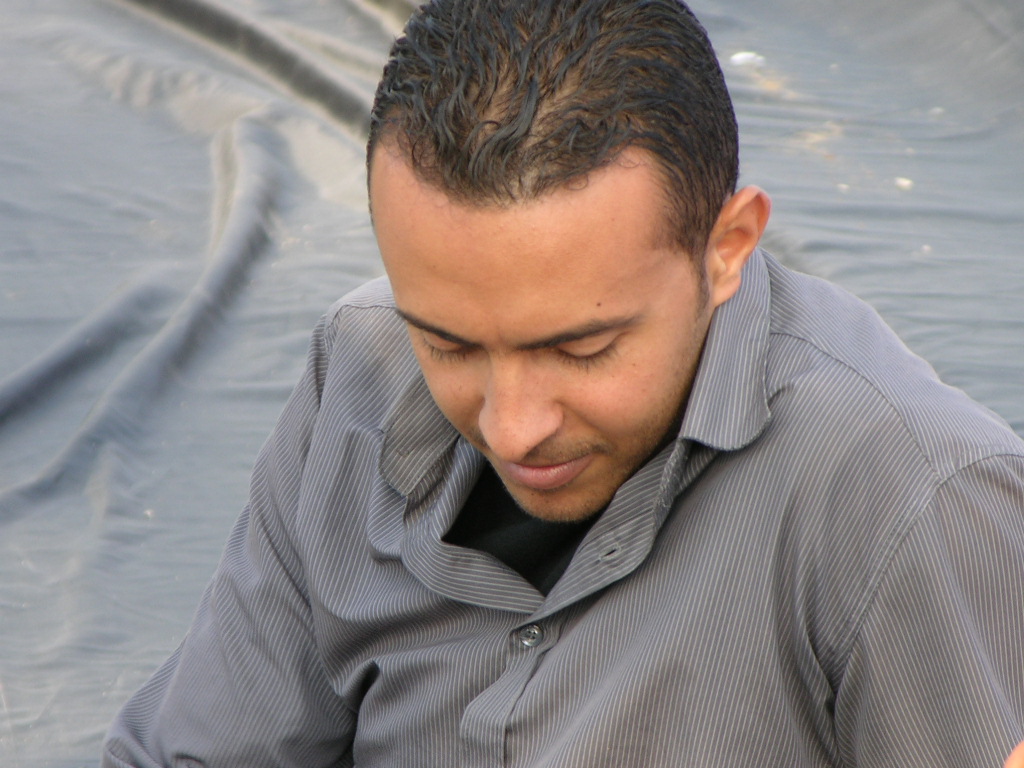 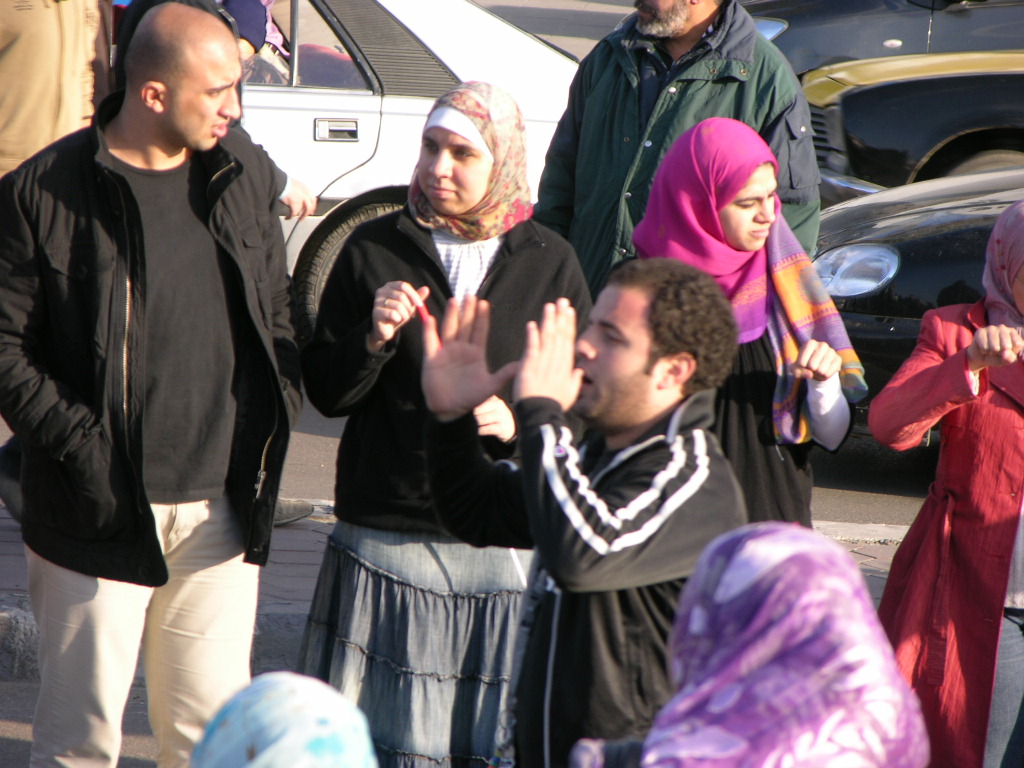 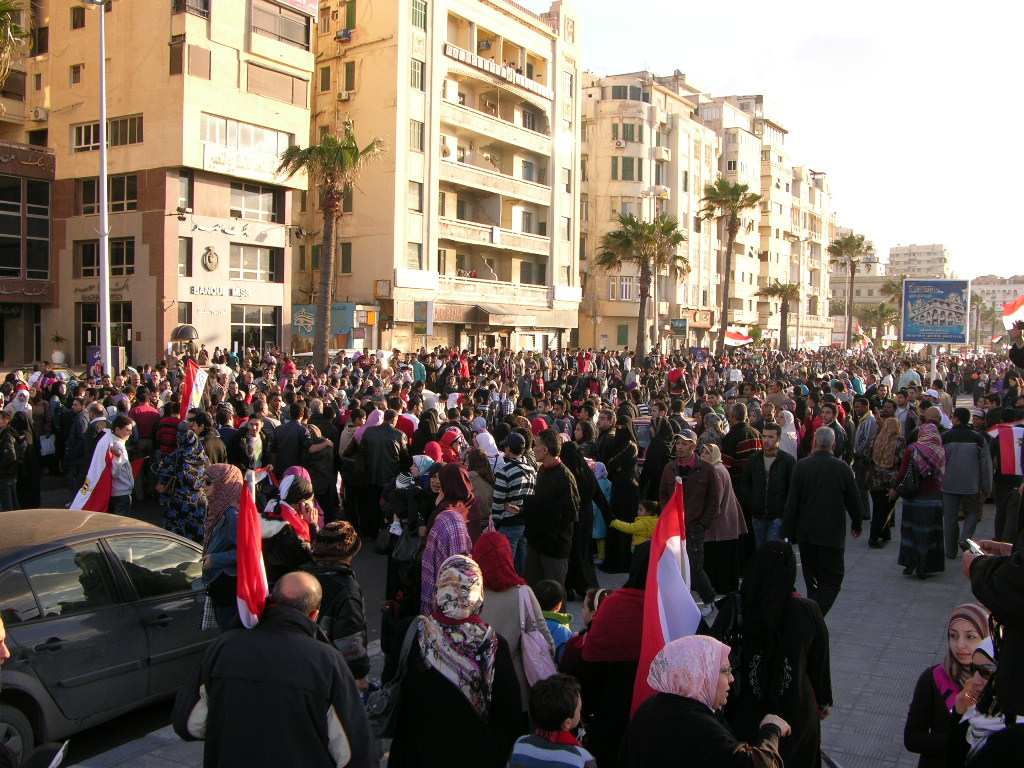 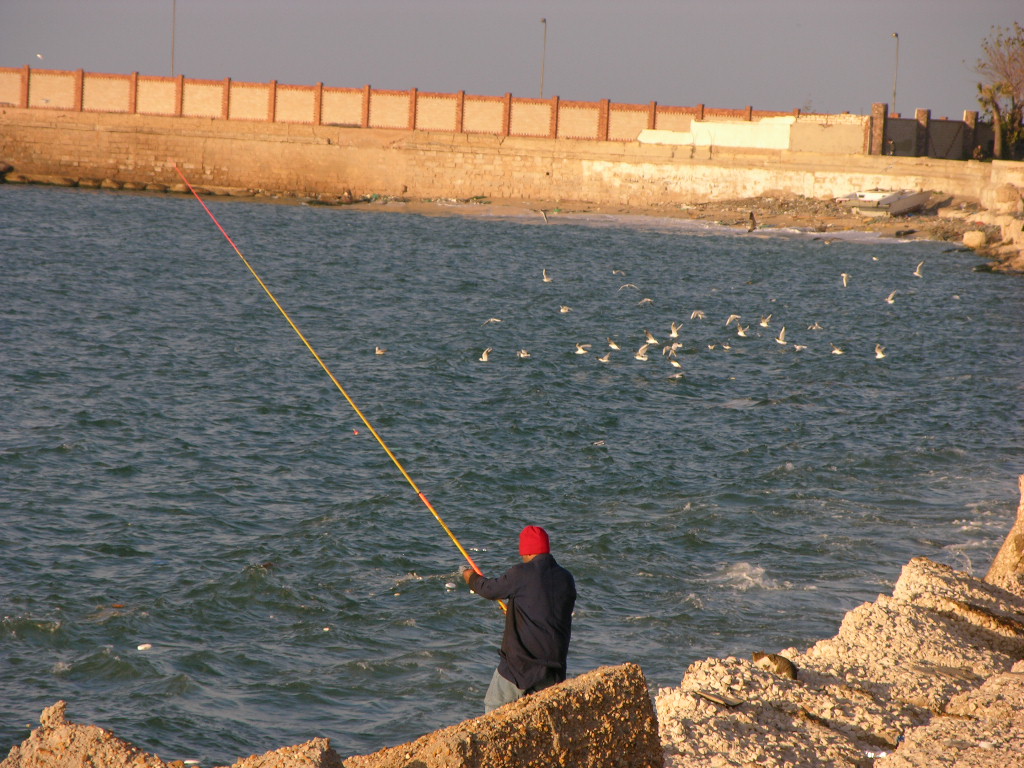 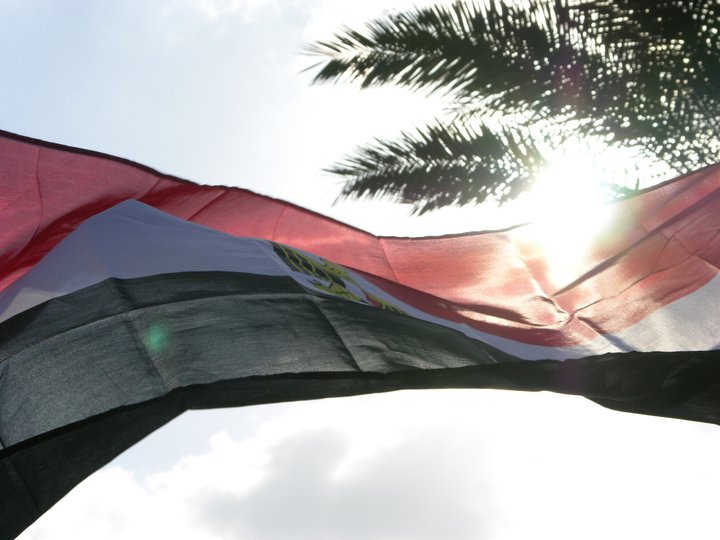 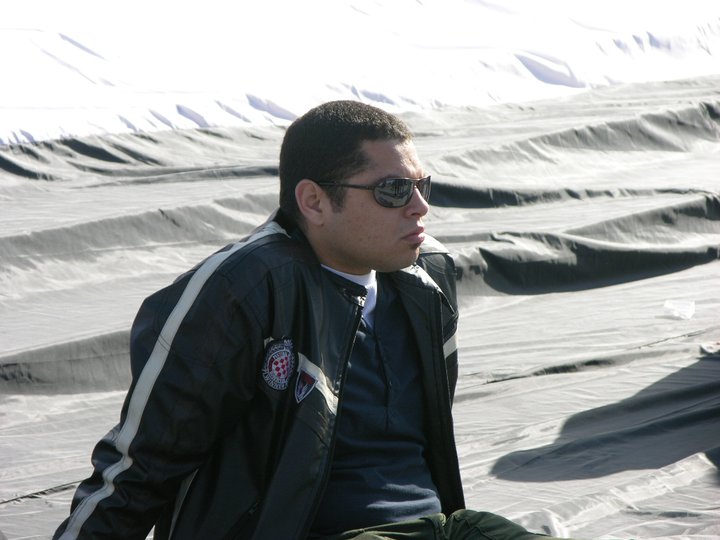 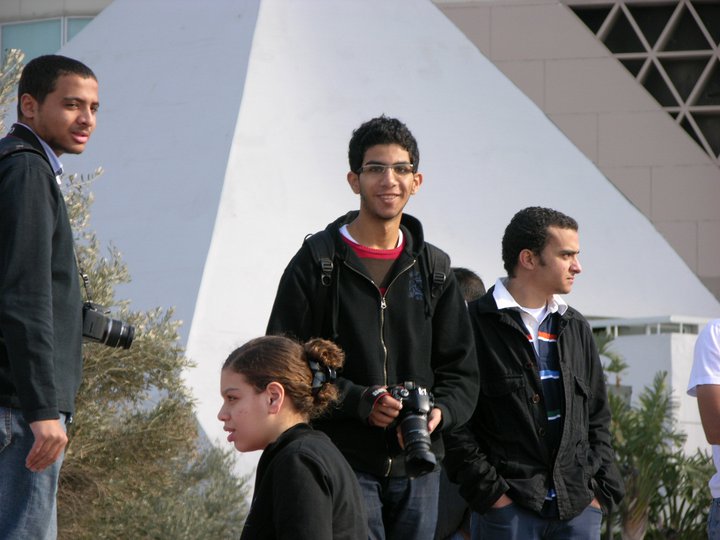 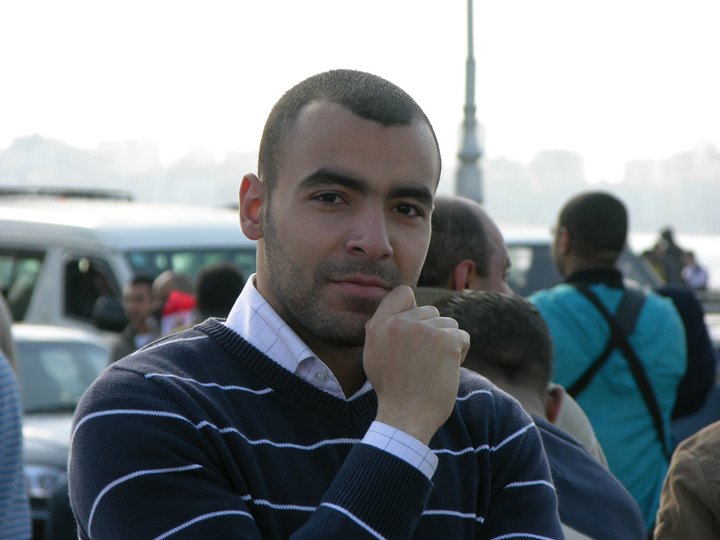 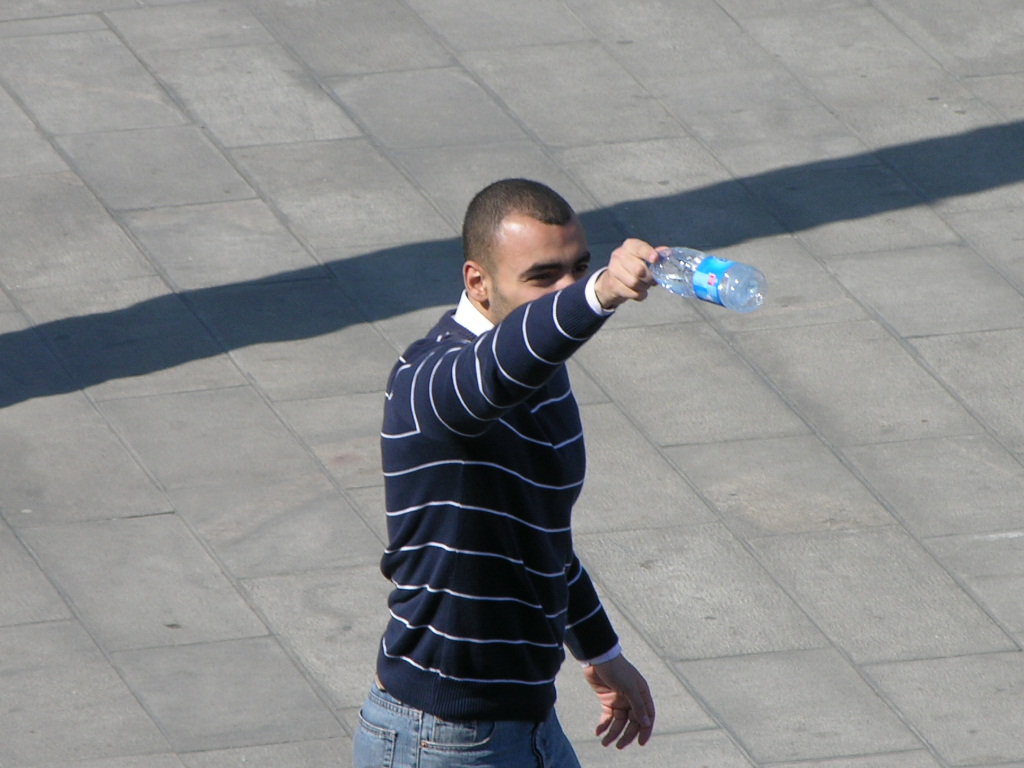 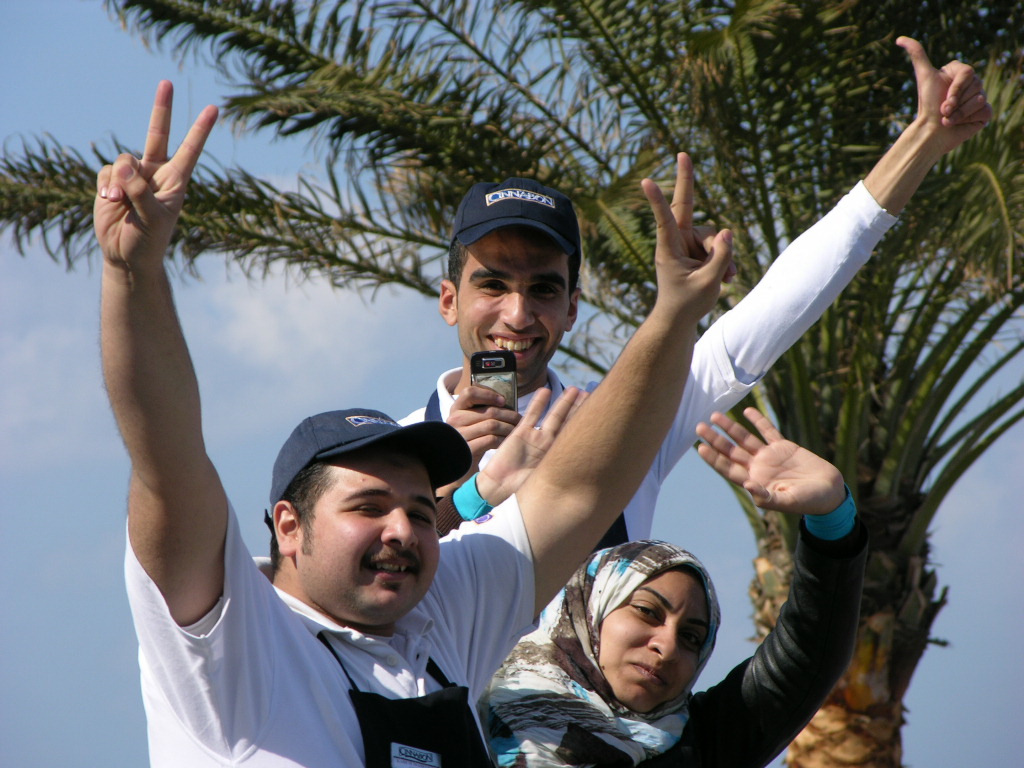 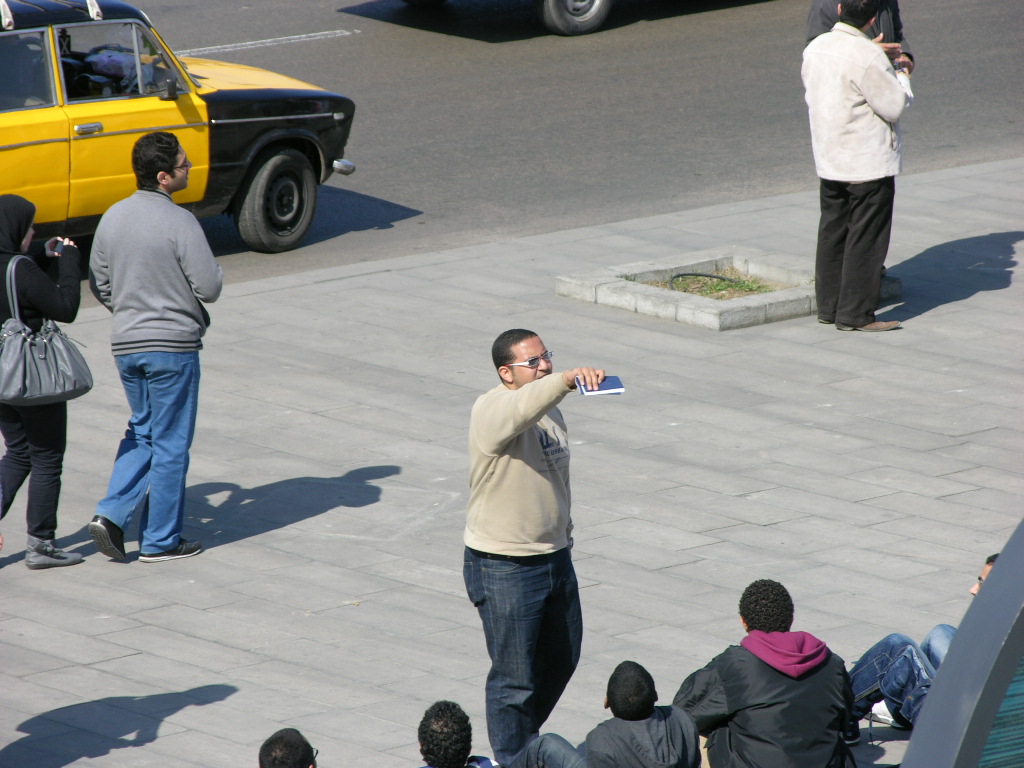 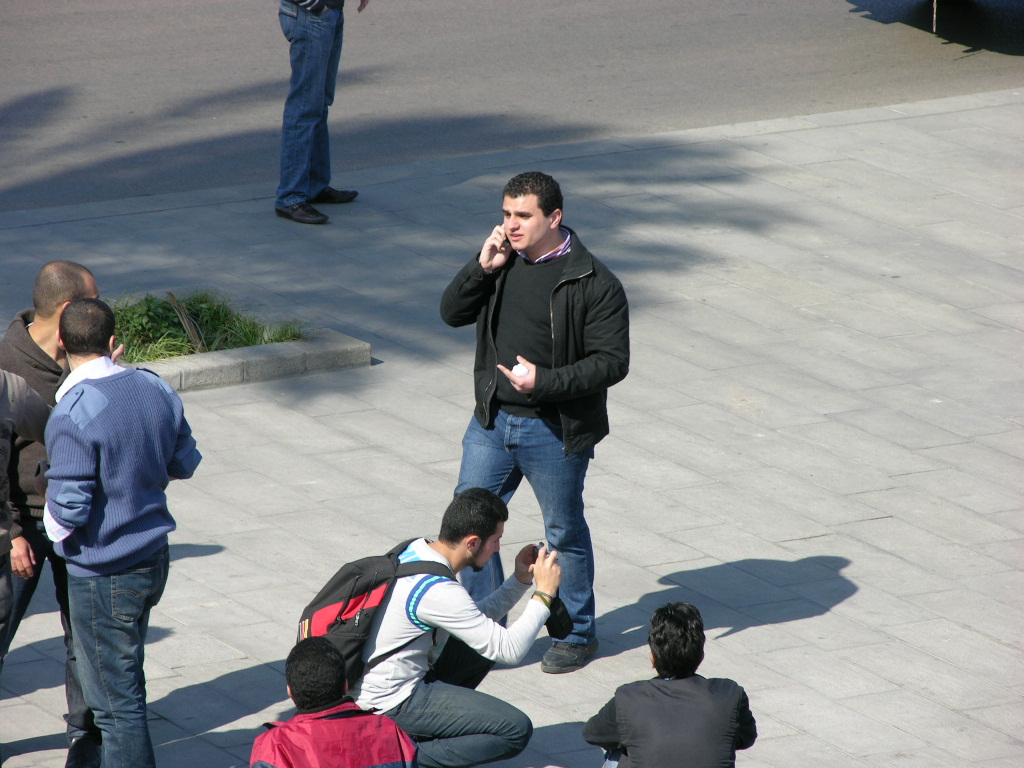 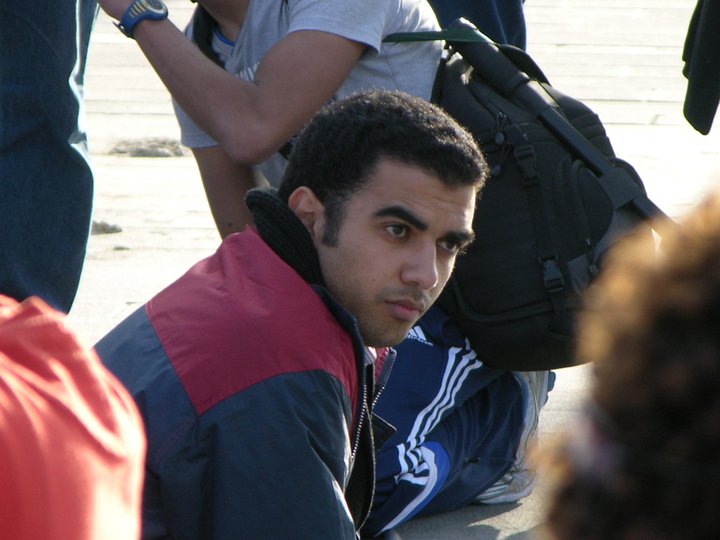 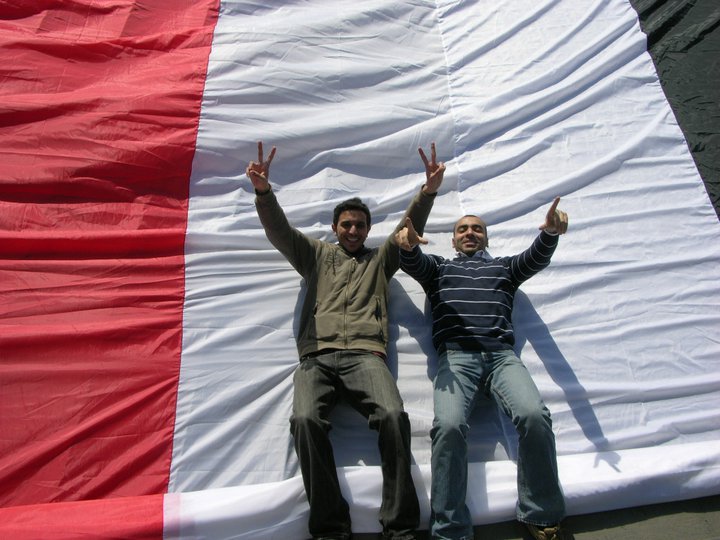 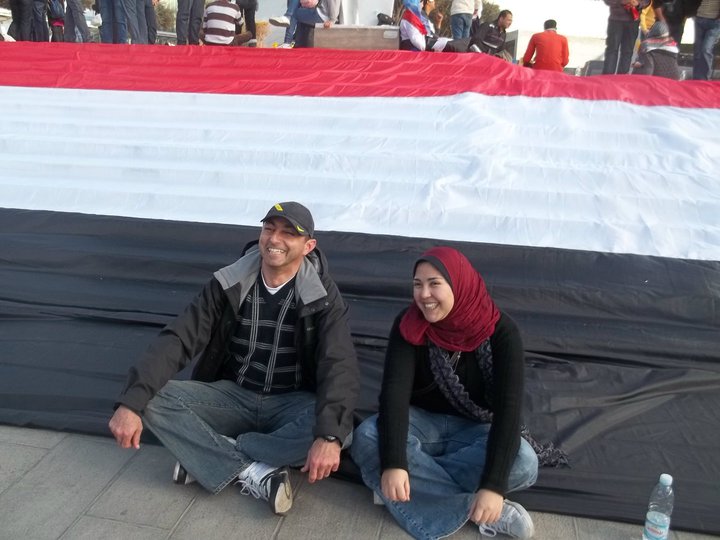 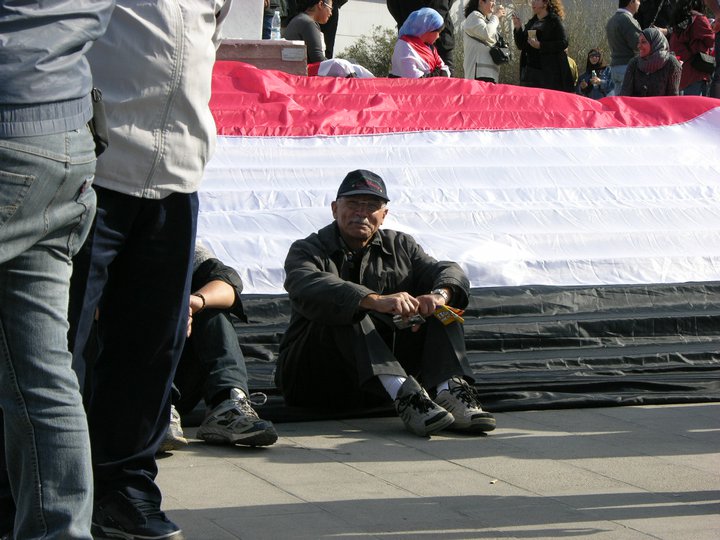 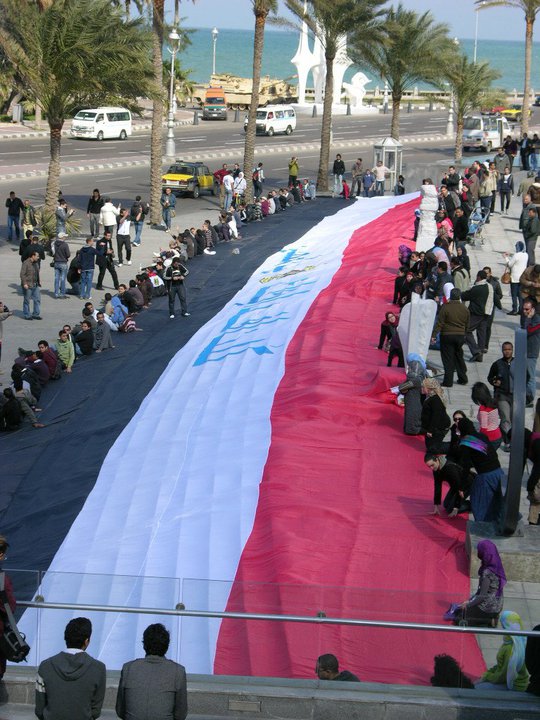 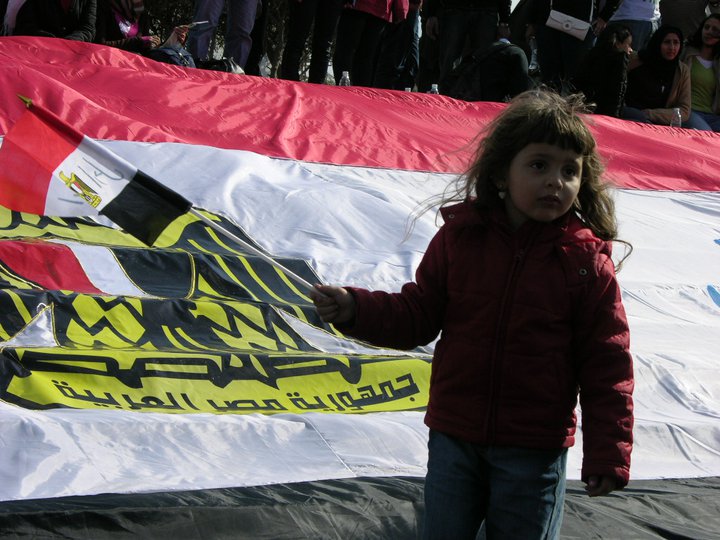 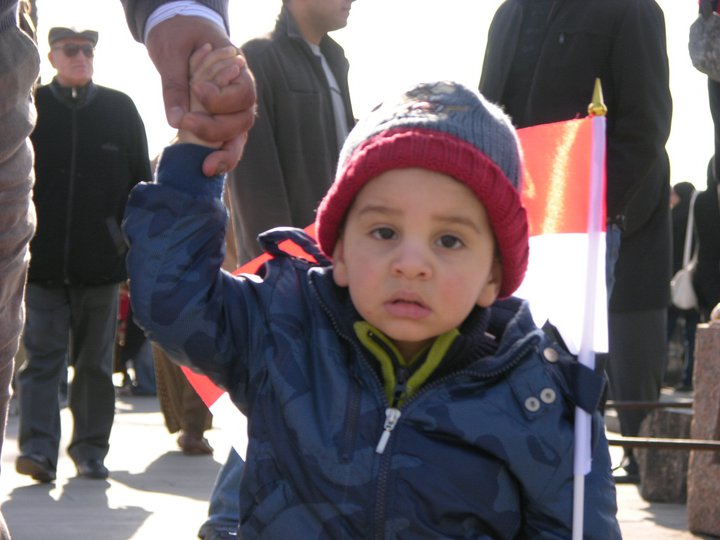 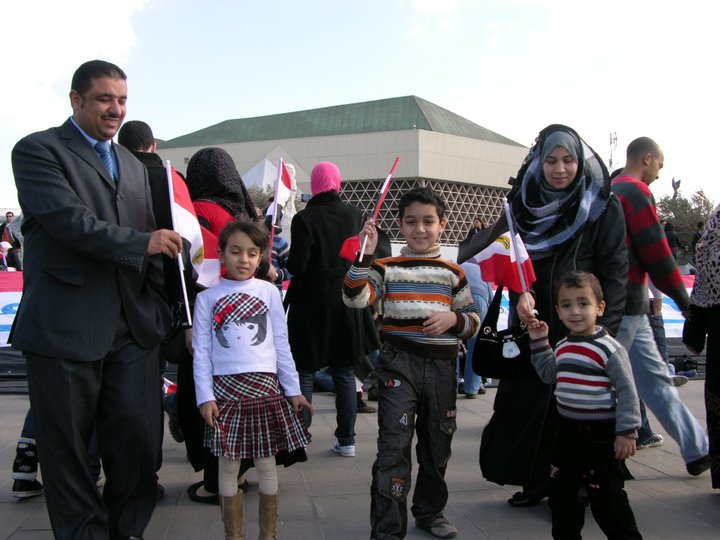 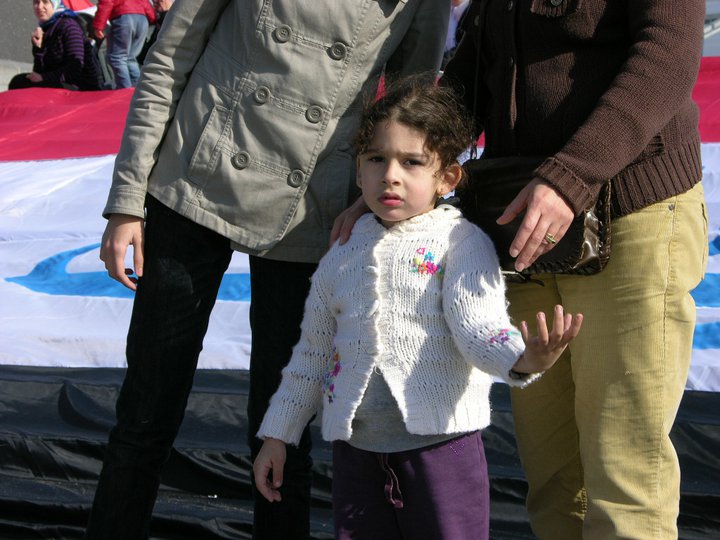 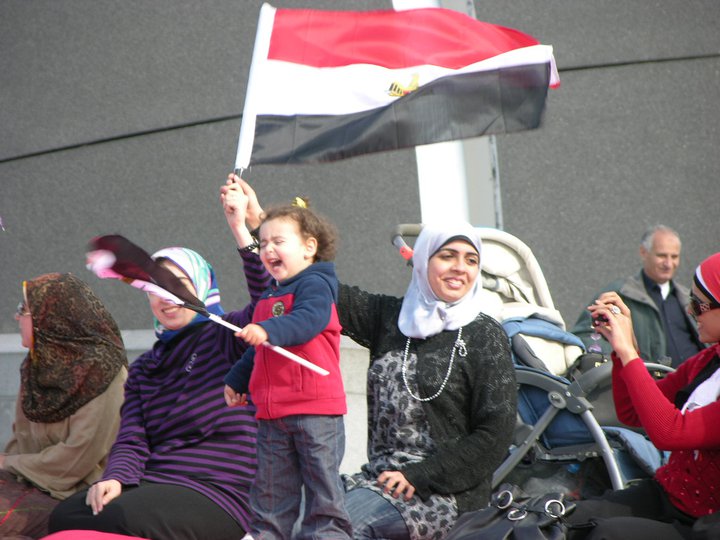 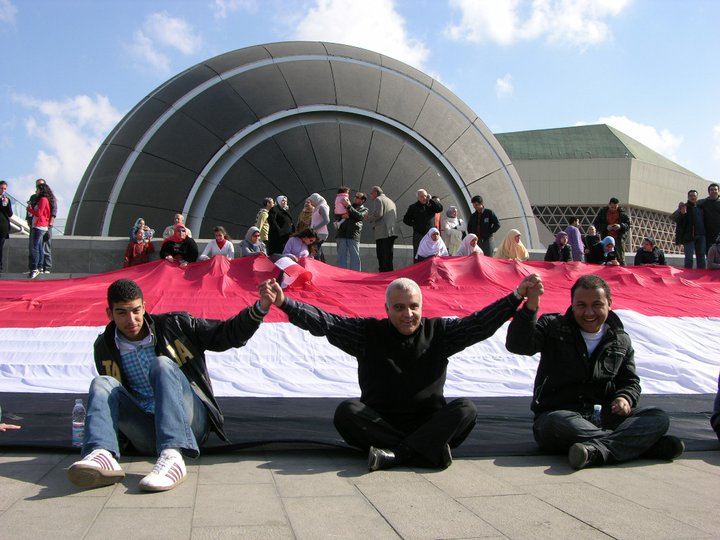 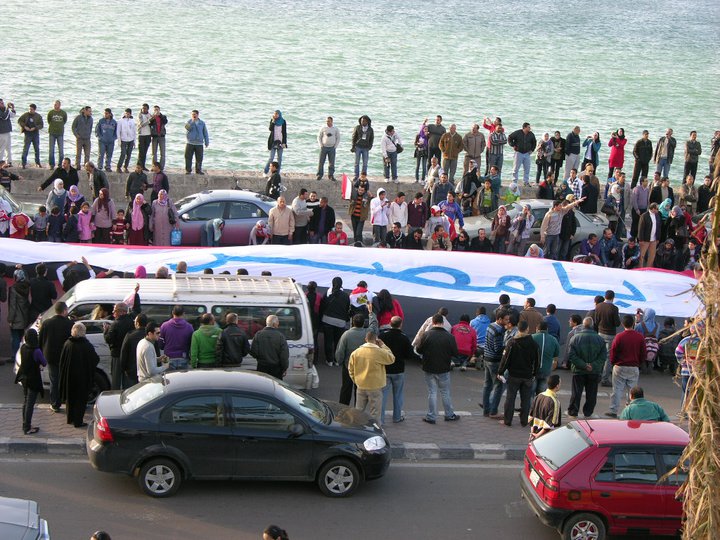 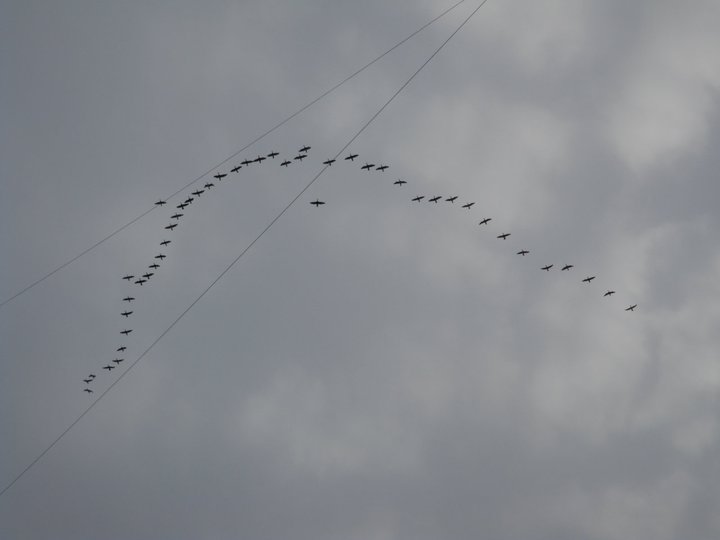 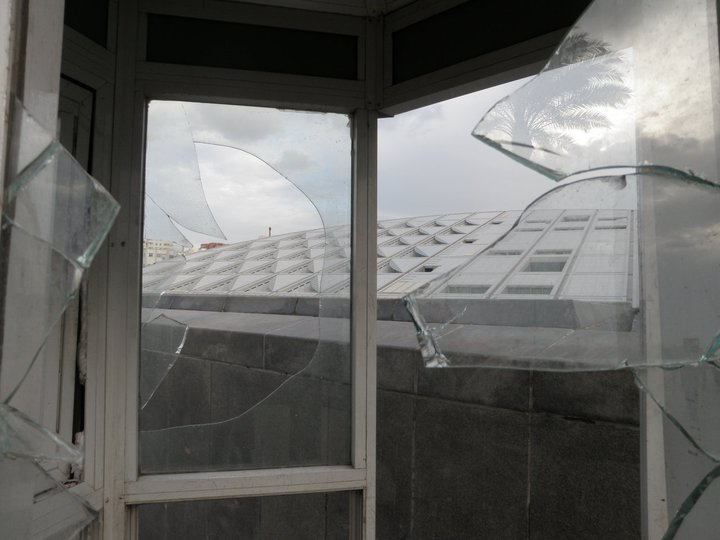 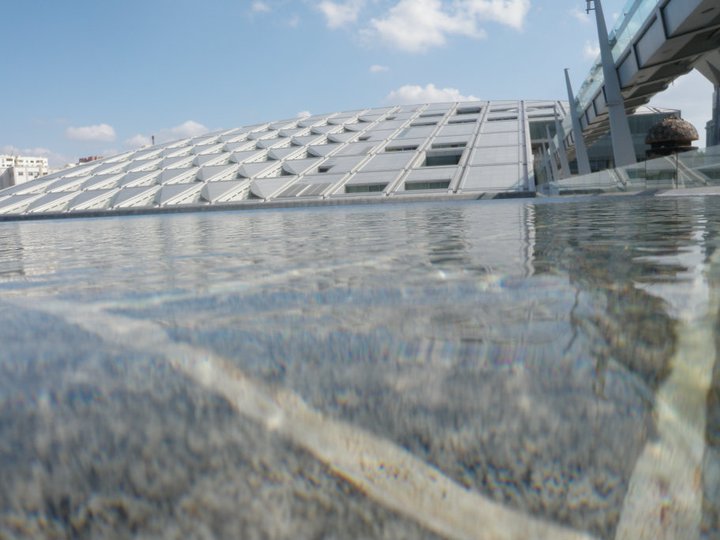 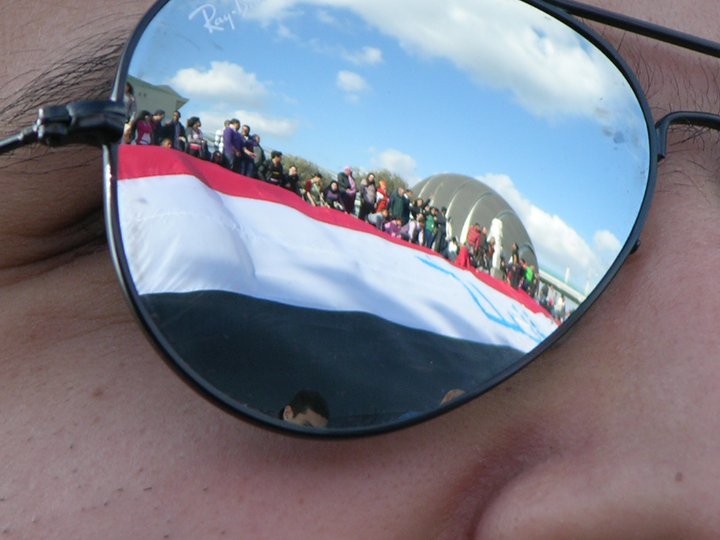 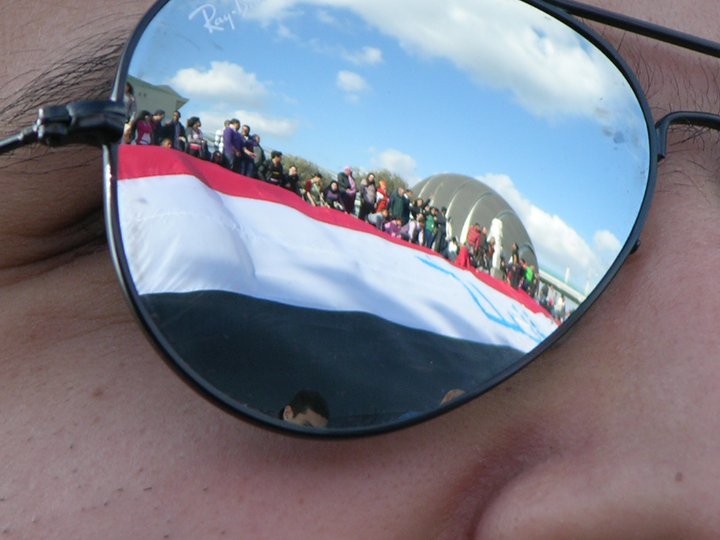 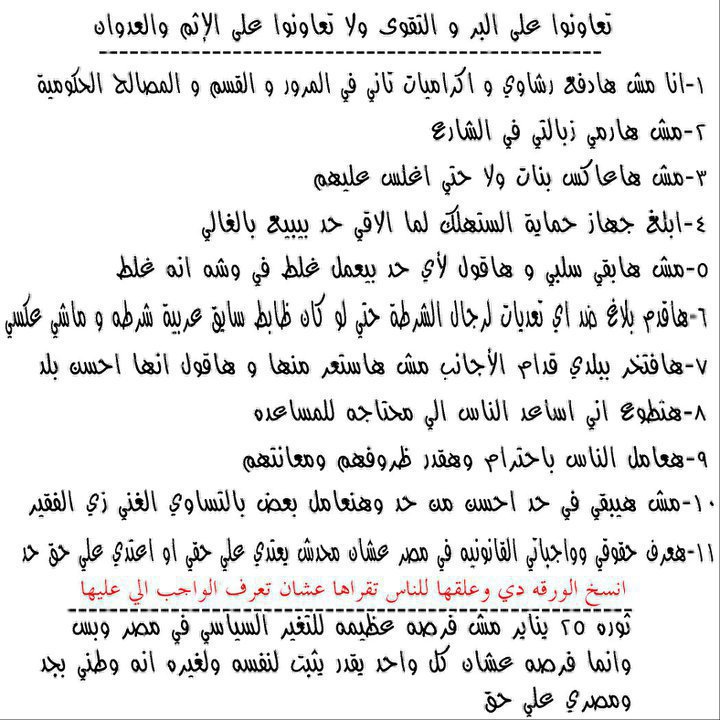 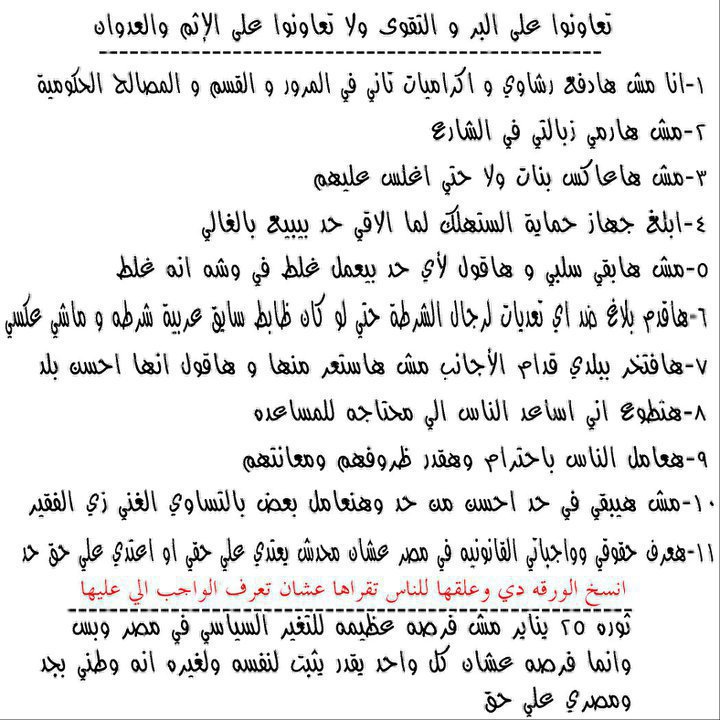 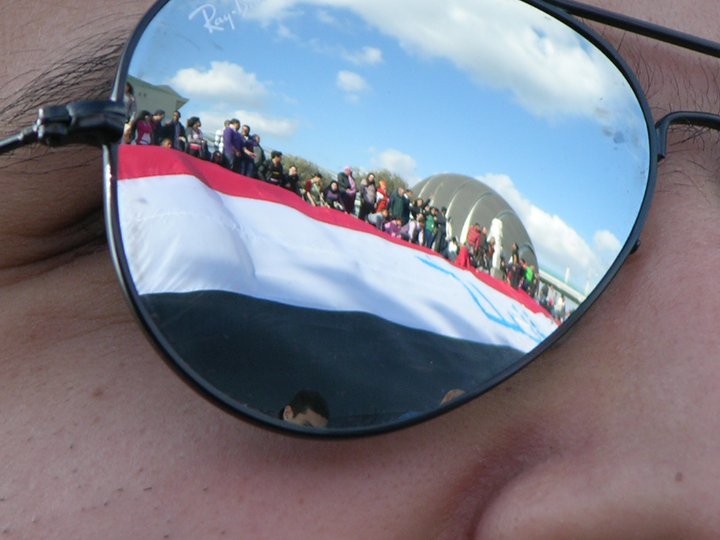 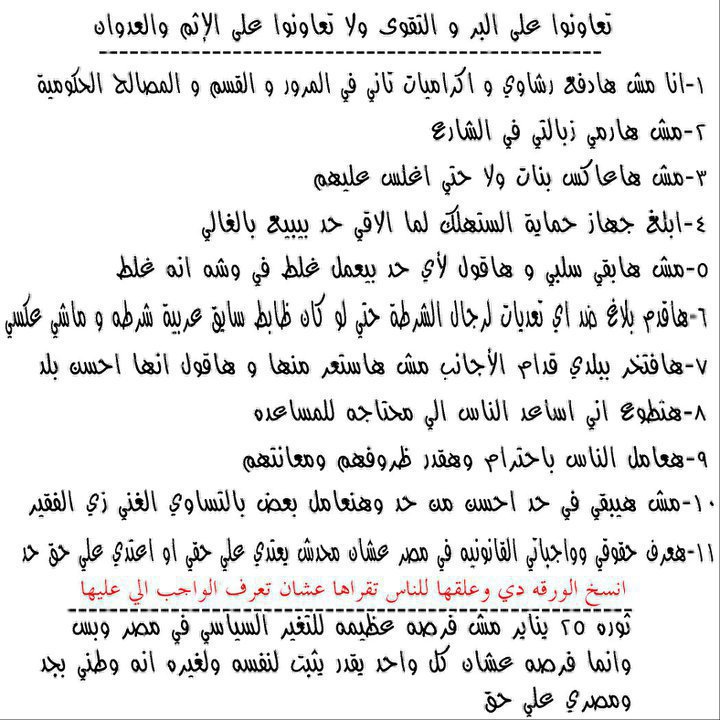 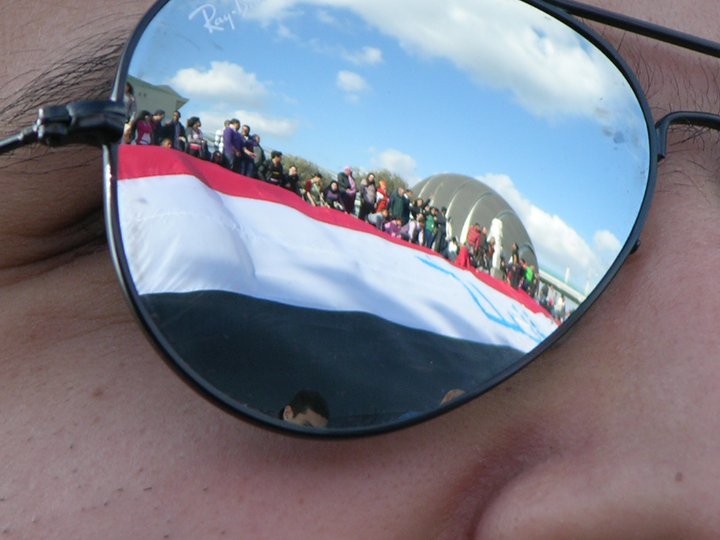 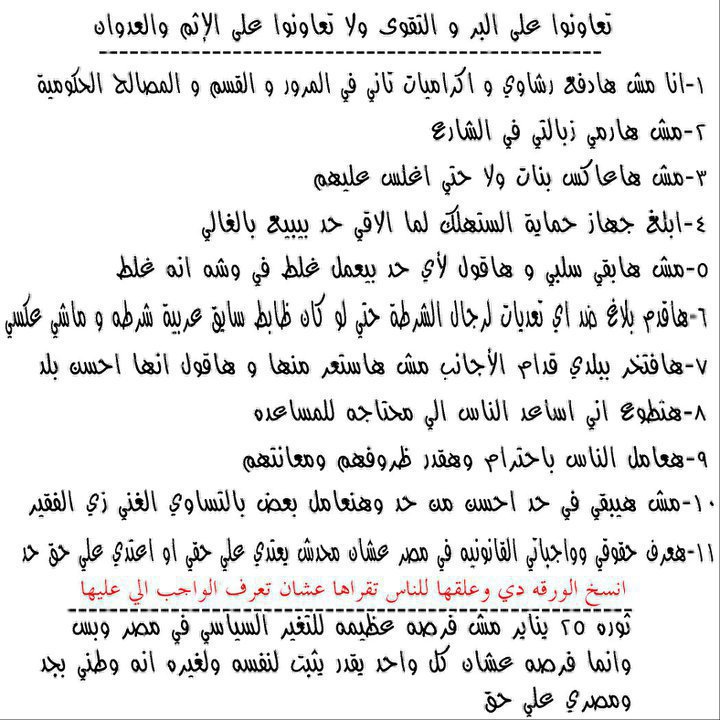 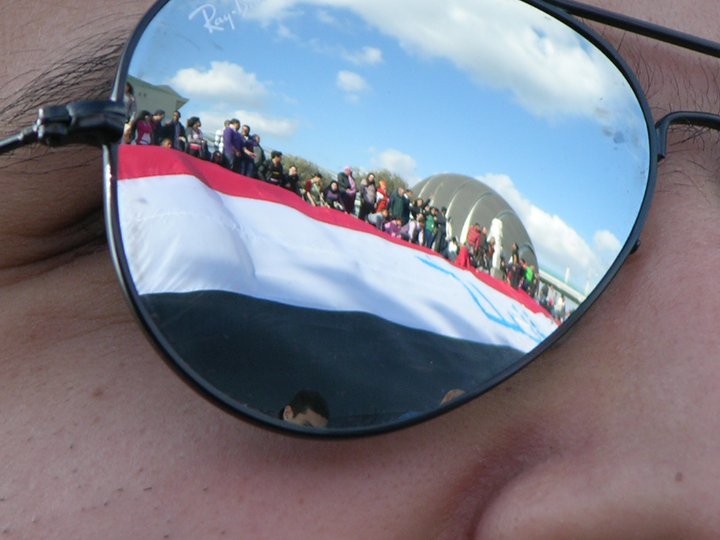 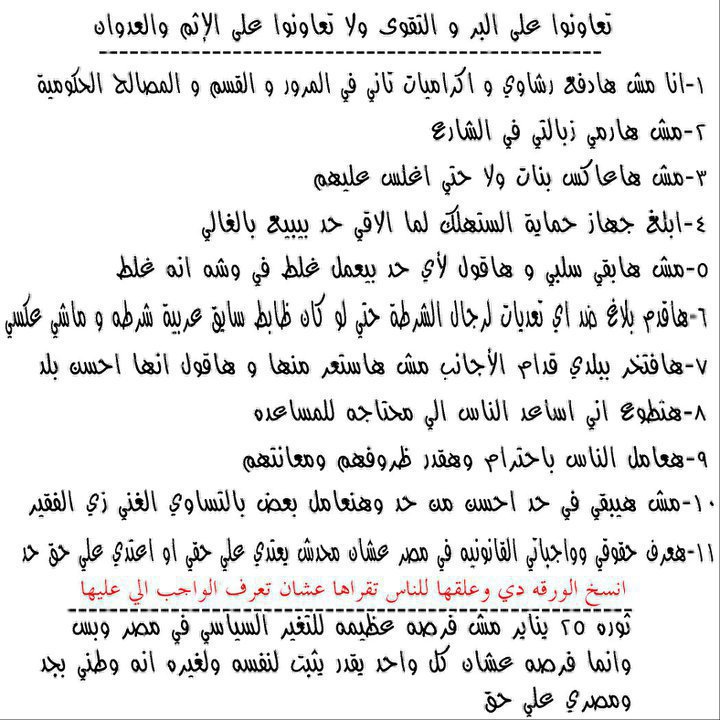 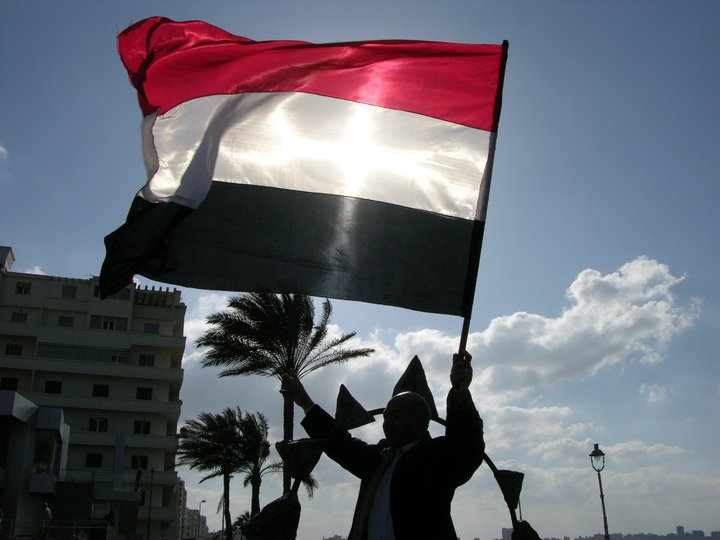 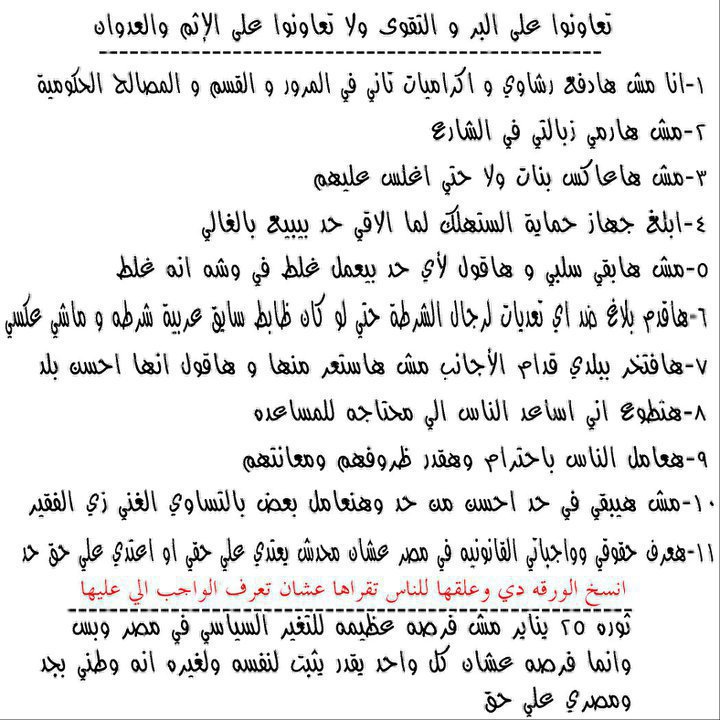 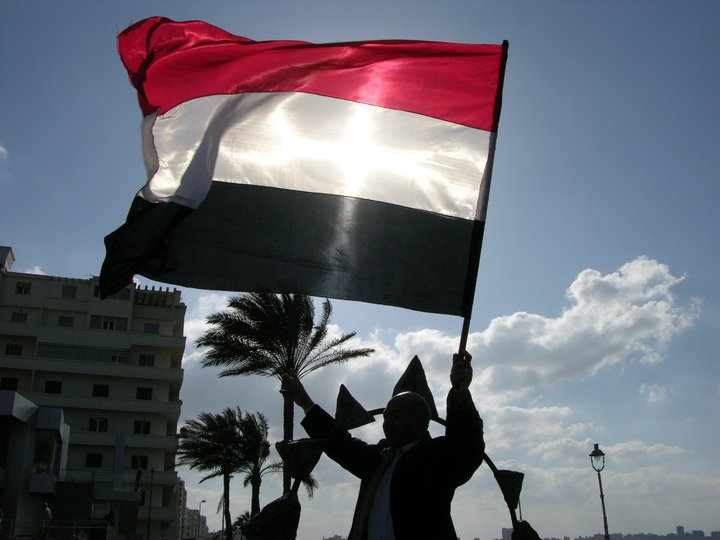 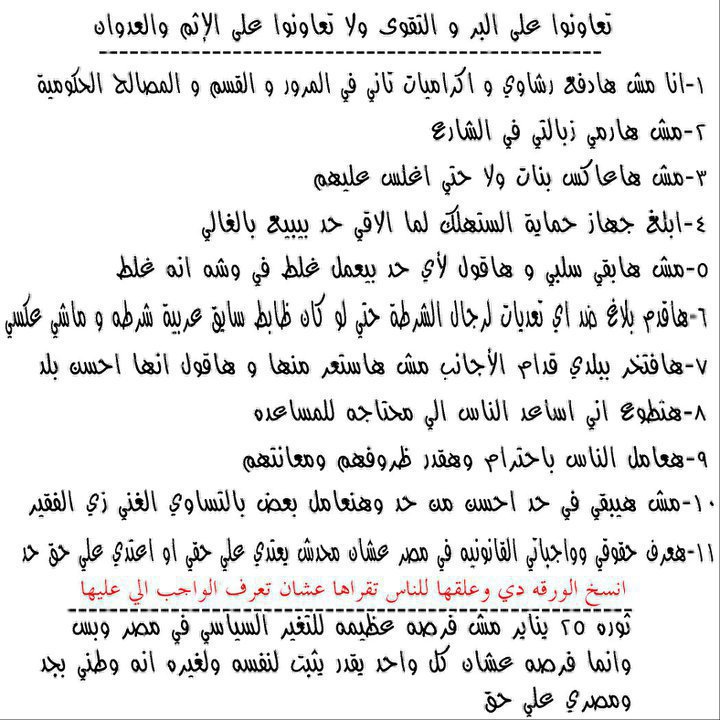 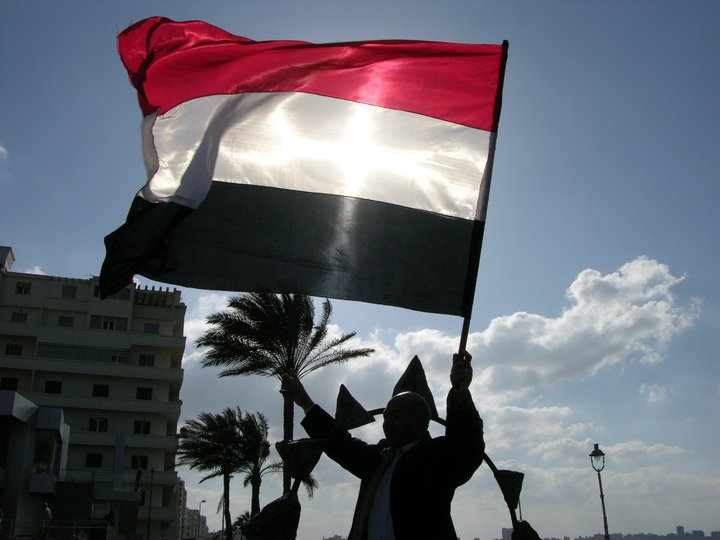 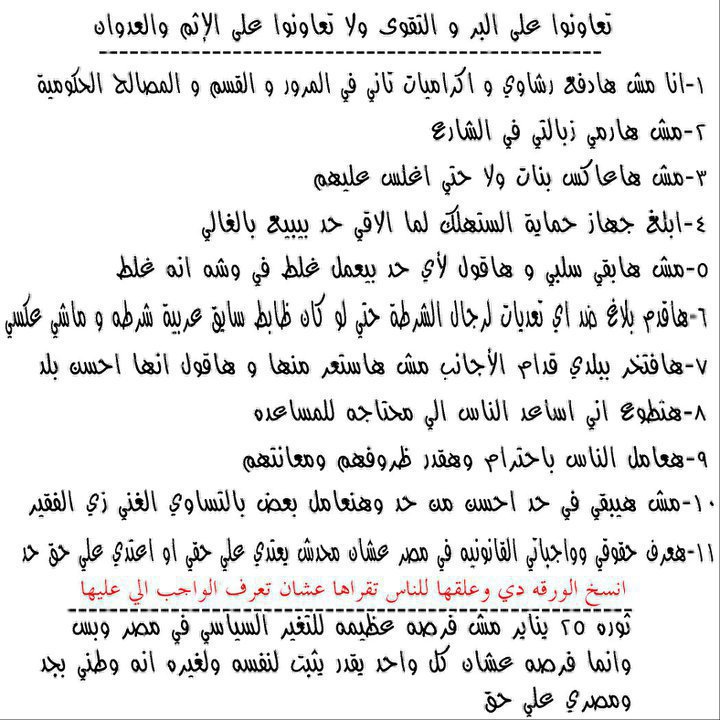 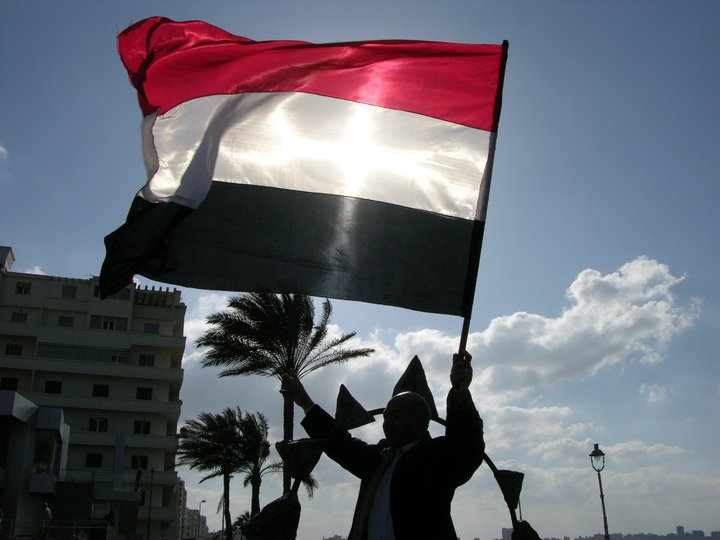 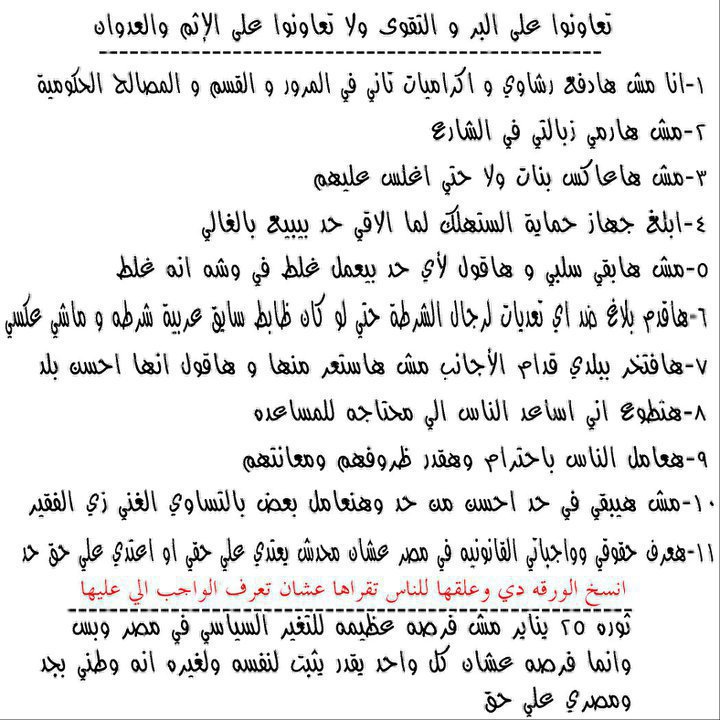 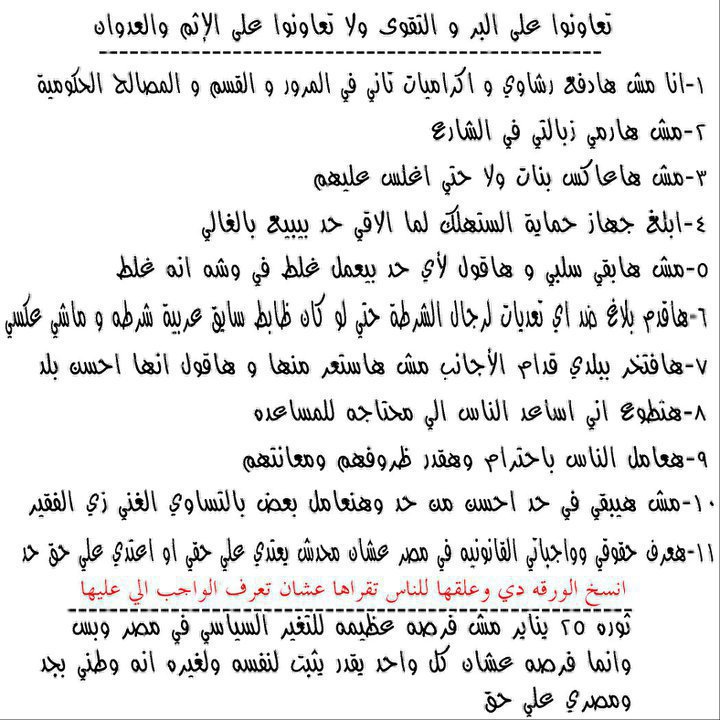 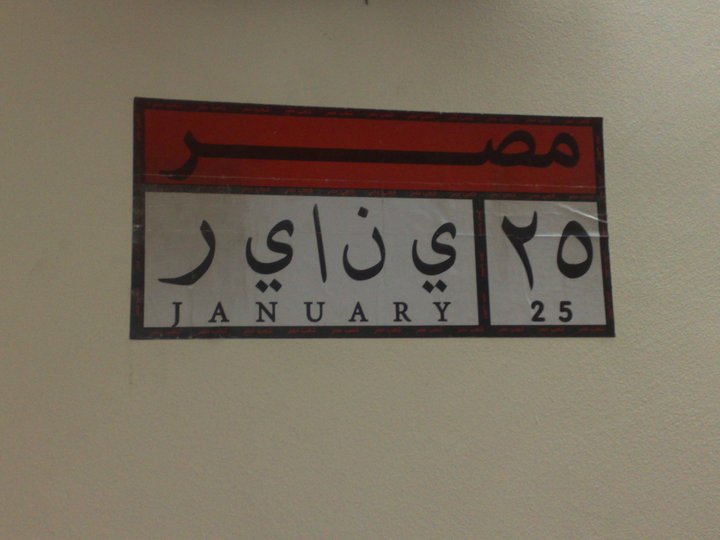 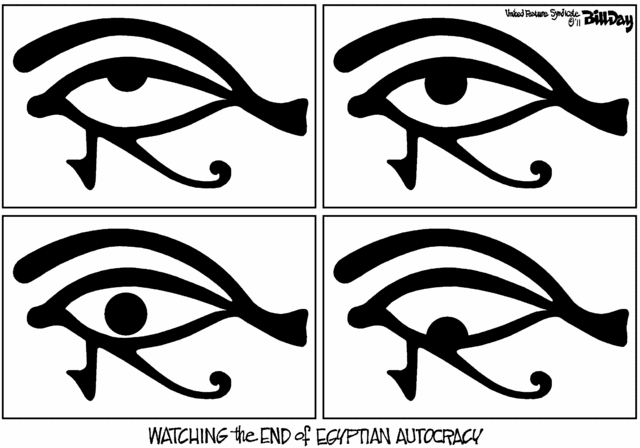 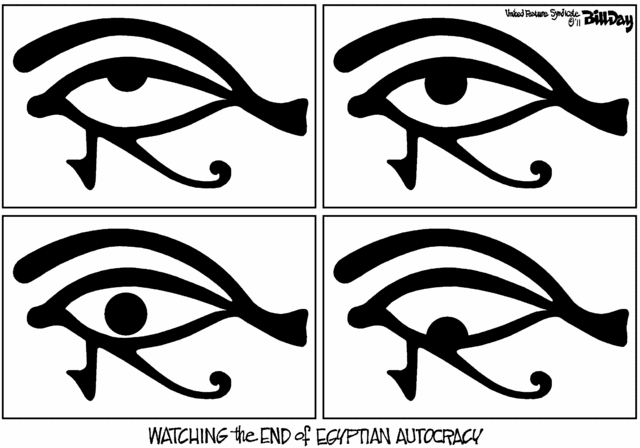 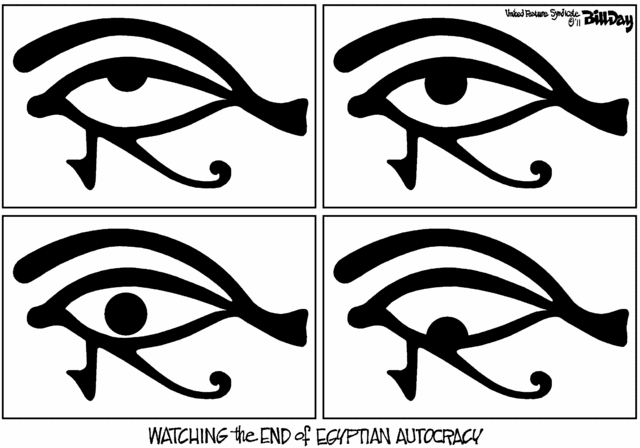 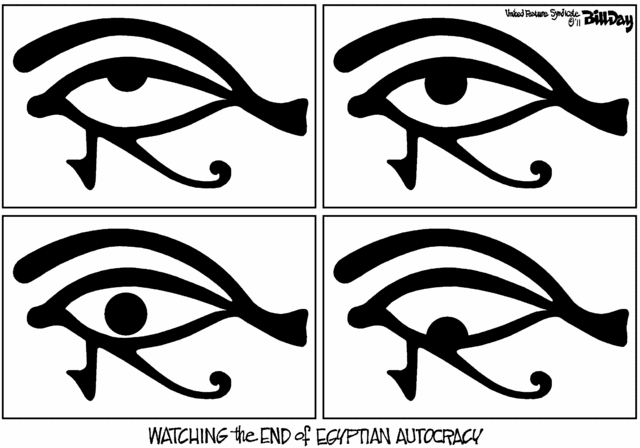 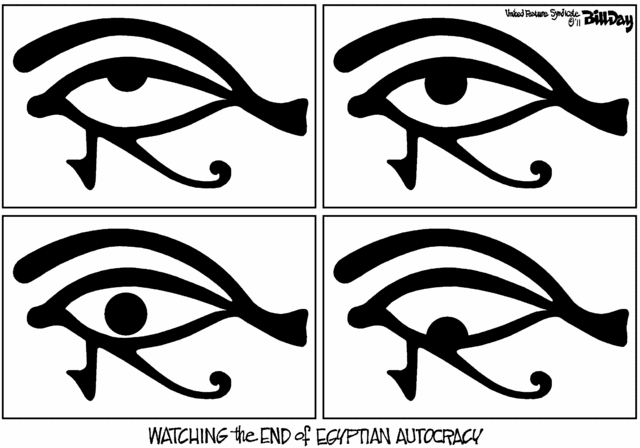 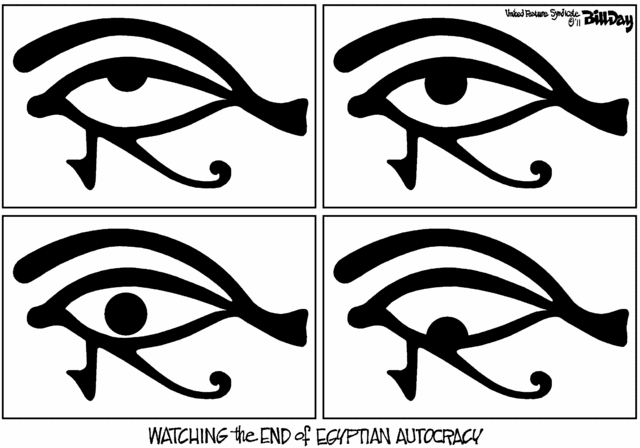 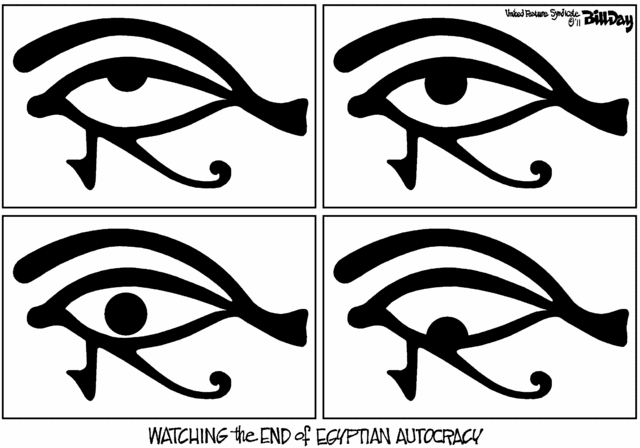 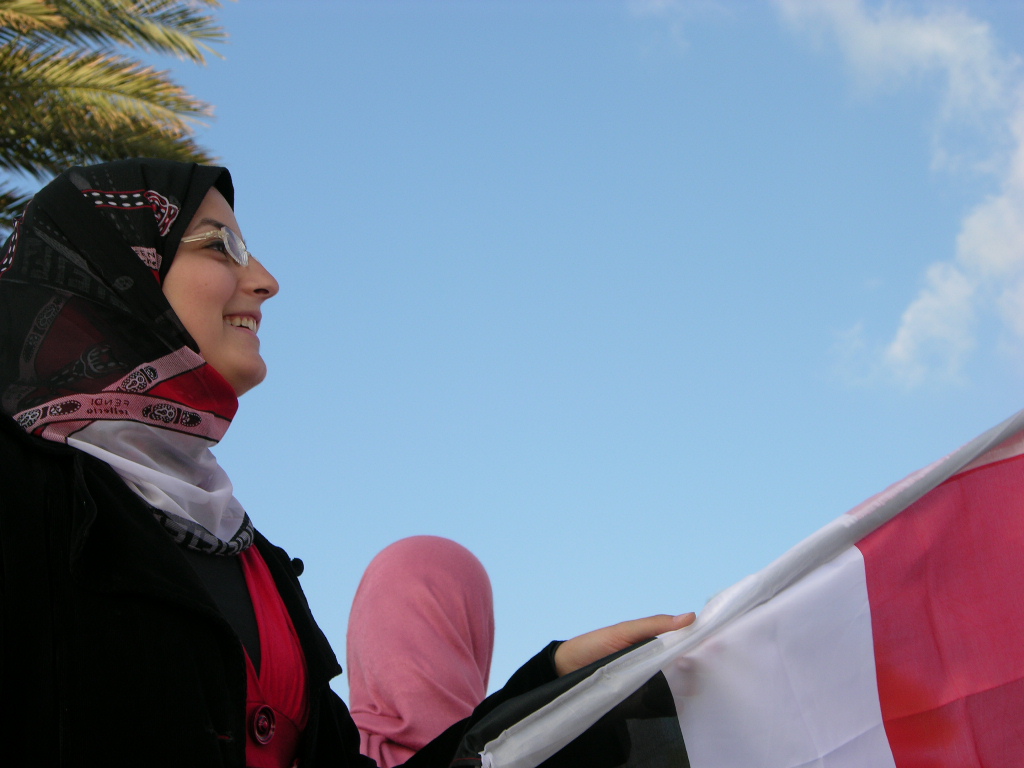 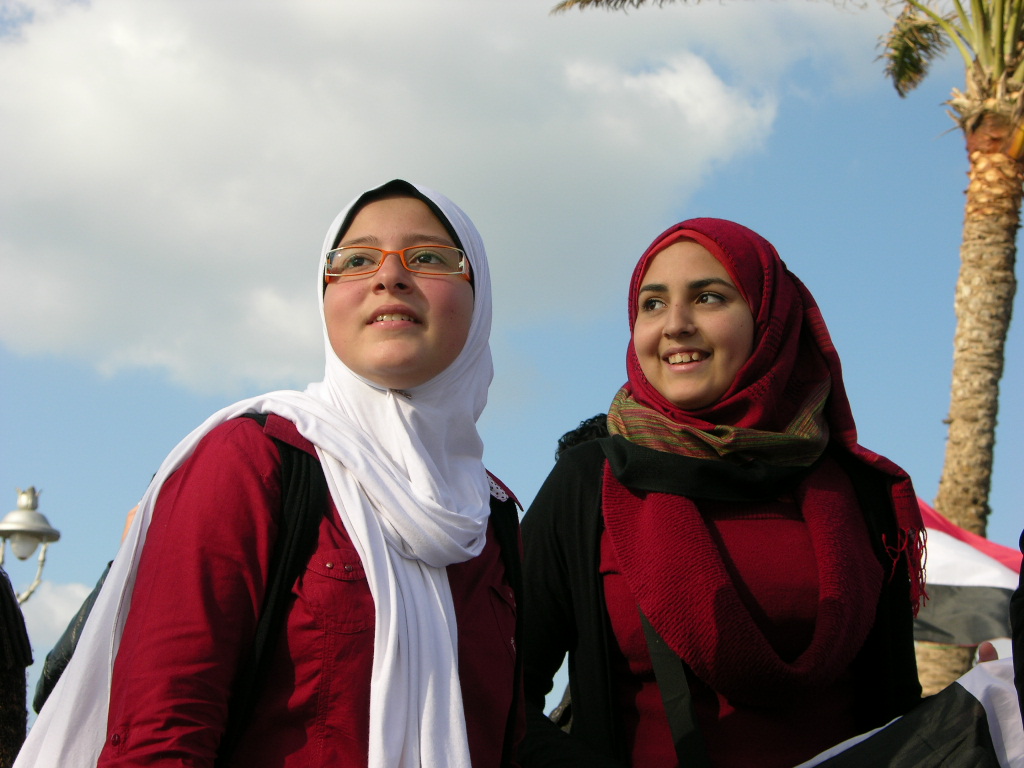 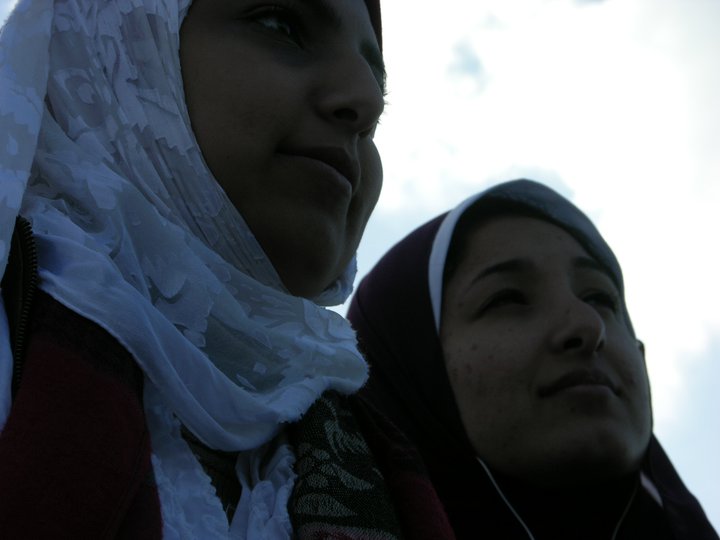 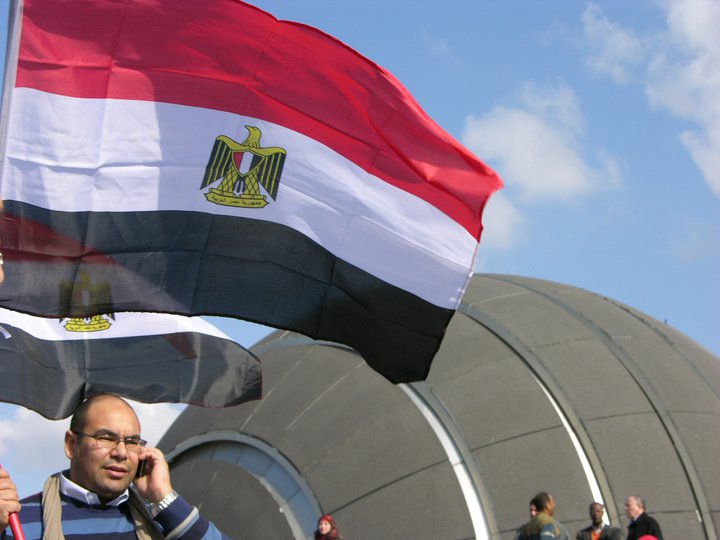 مبقاش عندنا حجة
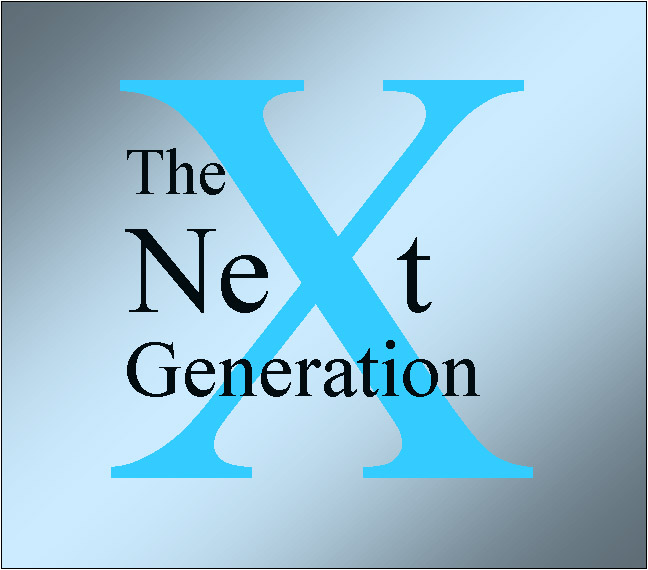 الزعيم مصطفى كامل
لو لم أكن مصرياً 
لودت أن أكون مصريا
Comment
I'm not going to listen to anyone from a profession that failed to predict the most important revolution in history 
What a joke!
"There are no heroes; we are all heroes on the street.”
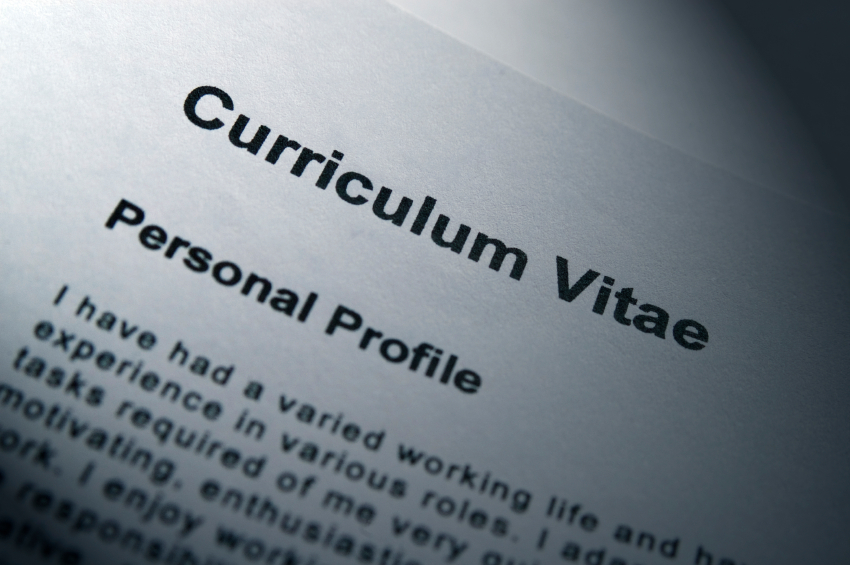 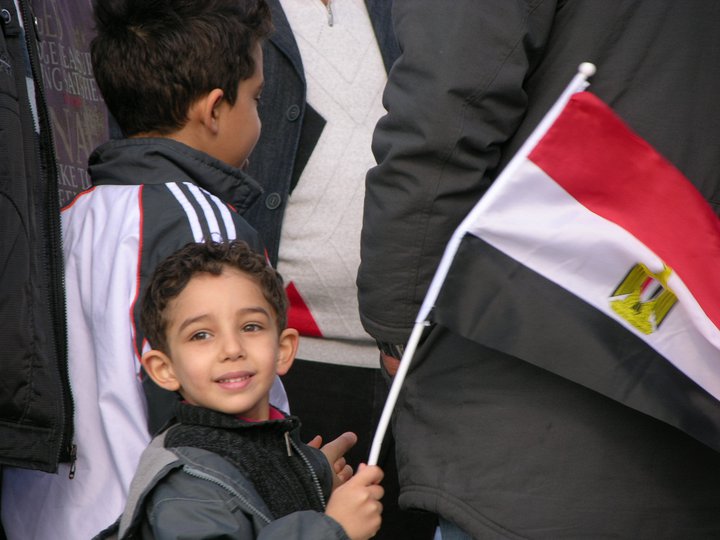 صناعة
 الأمل
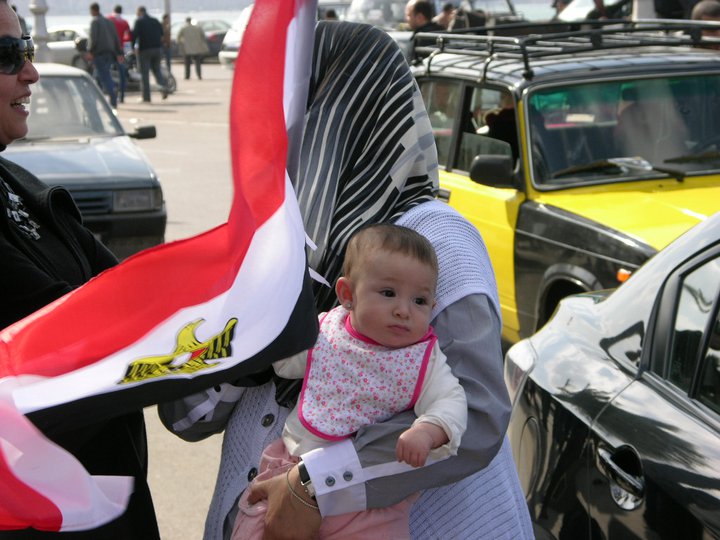 صناعة المستقبل
References
الشعب المصرى 
الشارع المصري
الروح المصرية
الأمل المصرى
متضامنون أياد تبني و عقول تنظم
أولا: الخدمة العامة: (كل الأعضاء)
المحافظة على النظافة العامة
تسهيل حركة المرور
المشاركة في إعادة البناء
الأقسام : (قسم باب شرق)
المنشات العامة: (مبنى المحافظة)
متضامنون أياد تبني و عقول تنظم
ثانيا: التوعية و الحملات:
تبرع بالدم (أنس)
مساعدة الفقراء (صلاح)
مساعدة الباعة الجائلين (عرض يقدم لكيفية هذه المساعدات يعرض و يقوم الأعضاء بالتنفيذ كل في منطقته)
مكافحة الغلاء (مجموعة لمتابعة الأسعار و البحث عن الأماكن الأرخص)
استلام و توزيع ملابس (الجميع)
متضامنون أياد تبني و عقول تنظم
ثالثا:
 استراتيجيات دعم التضامن و التواصل بين الأعضاء.
 
تبدأ أعمال المشاركة 
من الساعة الثالثة عصرا و حتى الخامسة
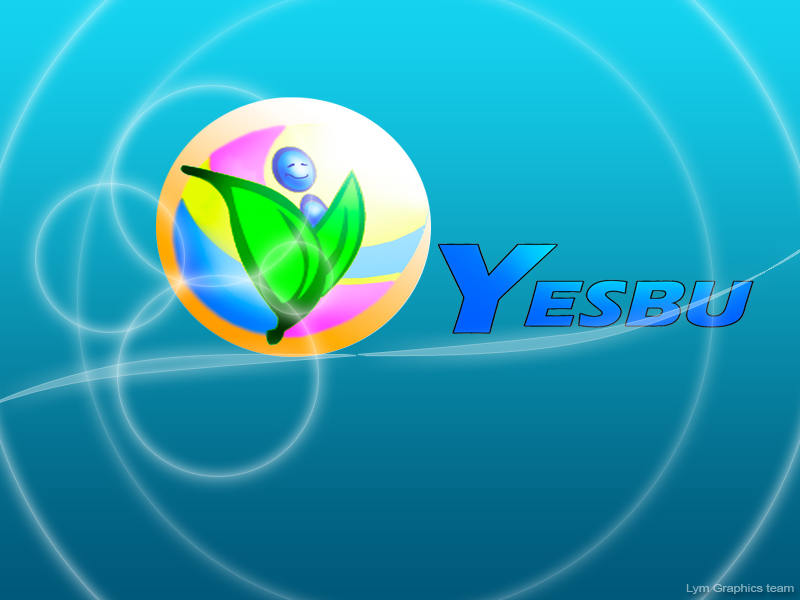 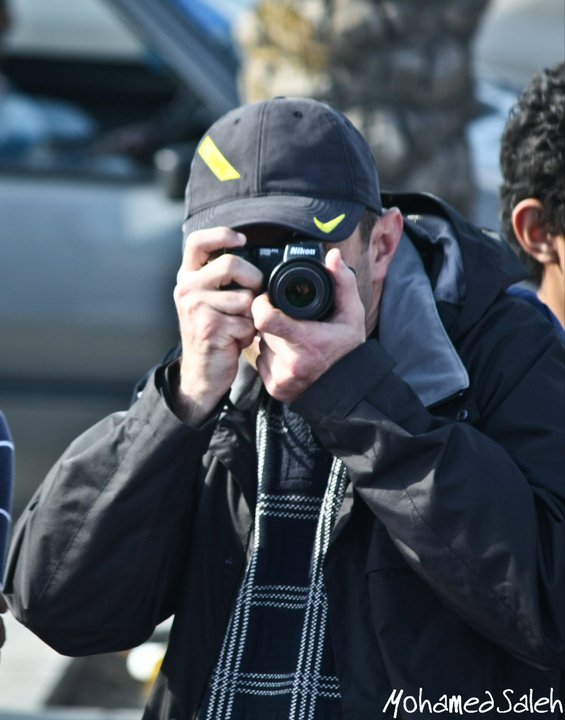 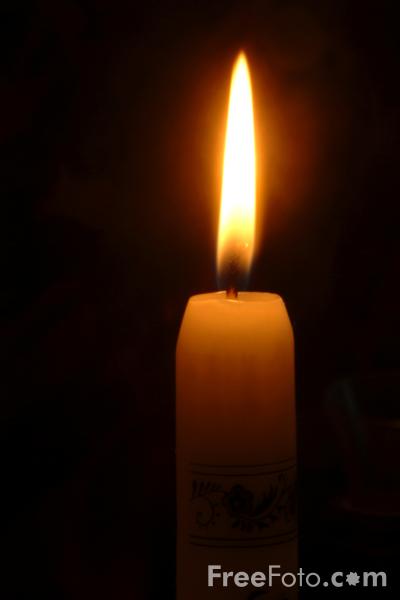 أحمد     
المصرى
ahmed_refaat30@hotmail.com